Ameba 8195AM網路程式開發基本介紹
講師：曹永忠
國立金門大學
日期：105學年度第一學期
大 綱
前言
空氣盒子產品
Arduino 程式介紹
Arduino 程式介面
Arduino架構
程式開發
啟動開發環境
空氣盒子程式開發
Q&A
關於作者
參考資料
2016/10/19
2
Arduino 程式介紹
2016/10/19
3
Arduino 程式架構
2016/10/19
4
Arduino程式的介面
功能表
將程式燒入到
Arduino
回傳值
開啟舊檔
同等於C語言的Rebuild All
儲存檔案
開新檔案
撰寫程式內容
要注意是否連線，
若未連線可以Rebuild但不可燒入
未連線
已連線
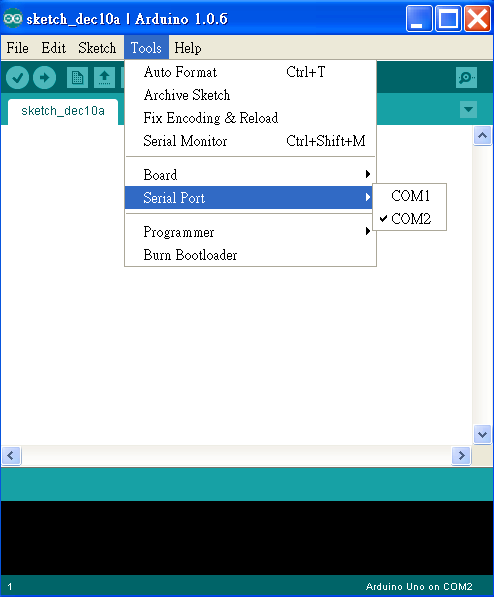 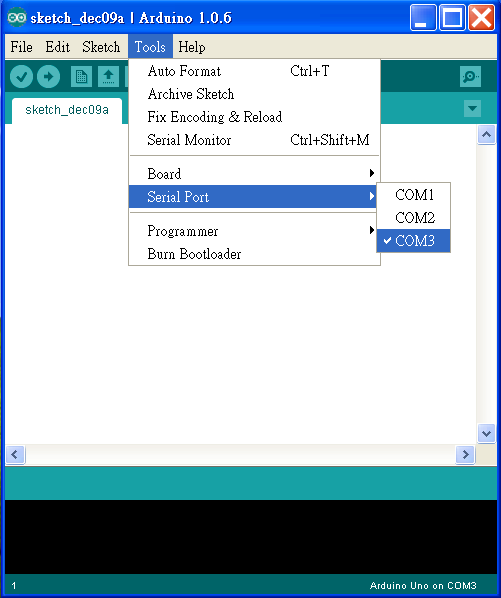 Arduino程式架構
(一.)宣告:
Arduino宣告方式與C相同,例如:int，float…
(二.)初始化 Setup():
使Arduino板子裝置妥當的指令
EX:
int ledPin=7;	/ 宣告Arduino7號腳為輸入腳/
	Setup()
	{
		pinMode(ledPin,INPUT);
	}
(三.)執行Loop():
為程式的主要內容,這程式內容會一直重複被執行
EX:
Loop()
{
	……
}
(四.)函式:
1. pinMode(7,INPUT)									//將腳位7設定為輸入模式

2. digitalWrite(8,HIGH)	(數位腳專用)
					//將腳位8設定輸出高電位

3. val=digitalRead(7)	(數位腳專用)
					//讀出腳位7的值並指定給				val變數
4.analogWrite(9,128)	(數位訊號專用所設計的函式)	
	 				//將擁有PWM的數位腳位9				設定輸出電位2.5V對應值大				約為128

5. val=analogRead(0)	(類比腳專用)						//讀出腳位0的值並指定給				val變數(且analogRead可讀				取範圍0(0V)~1023(5V))
系統開發
2016/10/19
13
啟動開發環境
2016/10/19
14
開啟程式
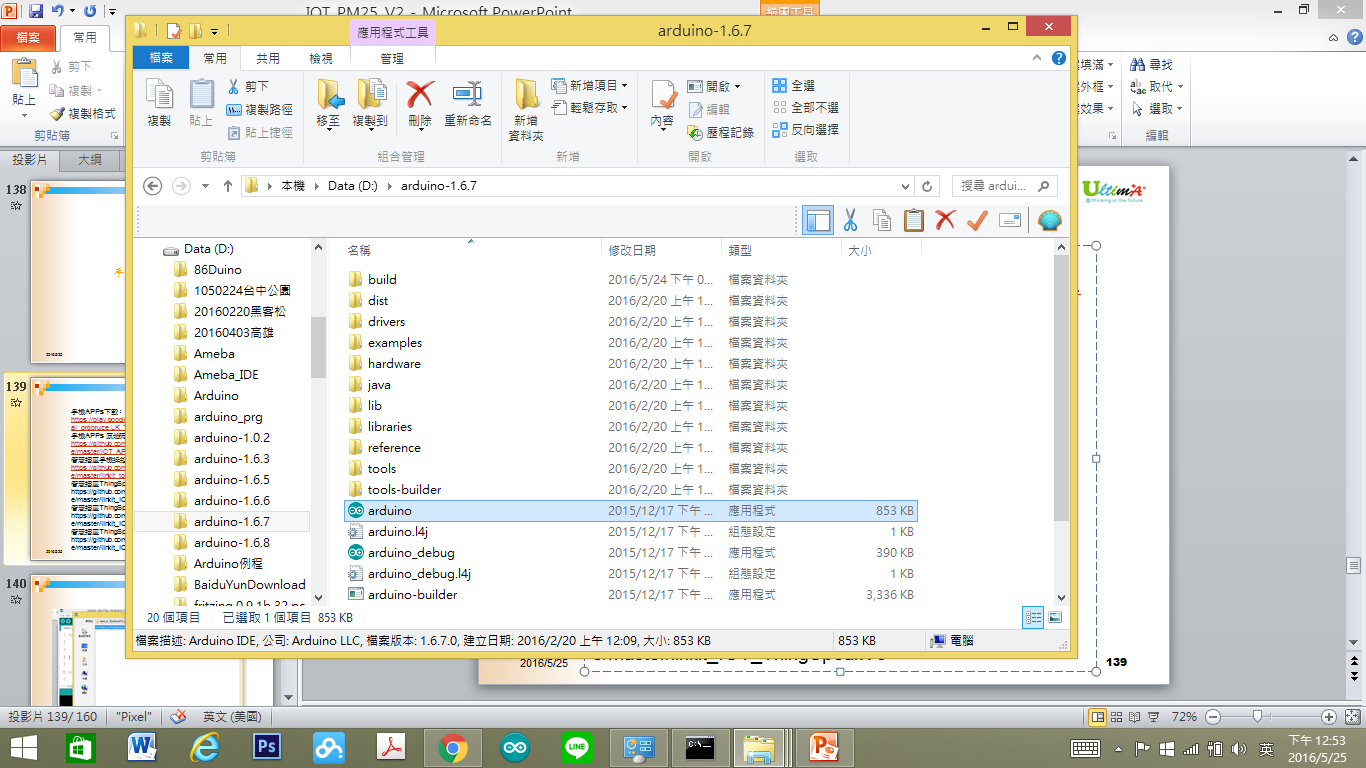 2016/10/19
15
啟動程式
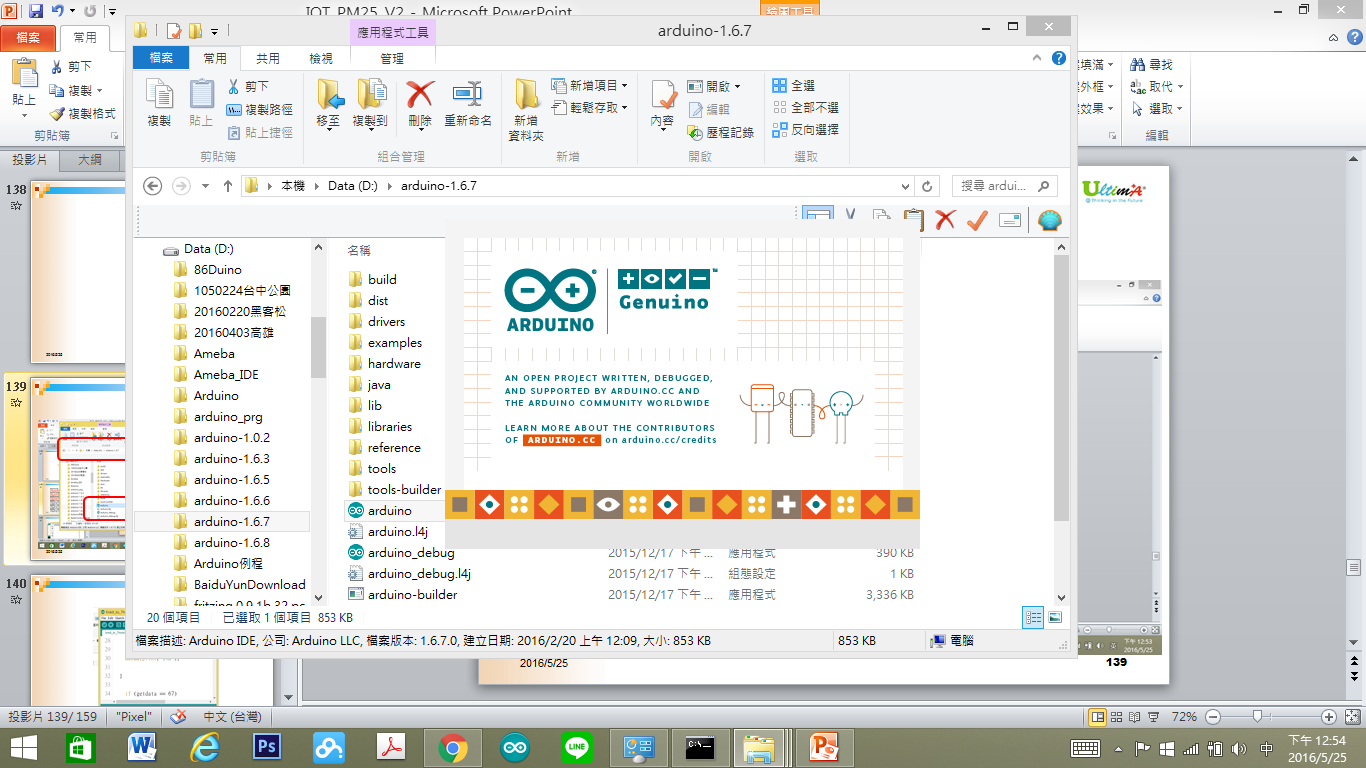 2016/10/19
16
選擇開發版
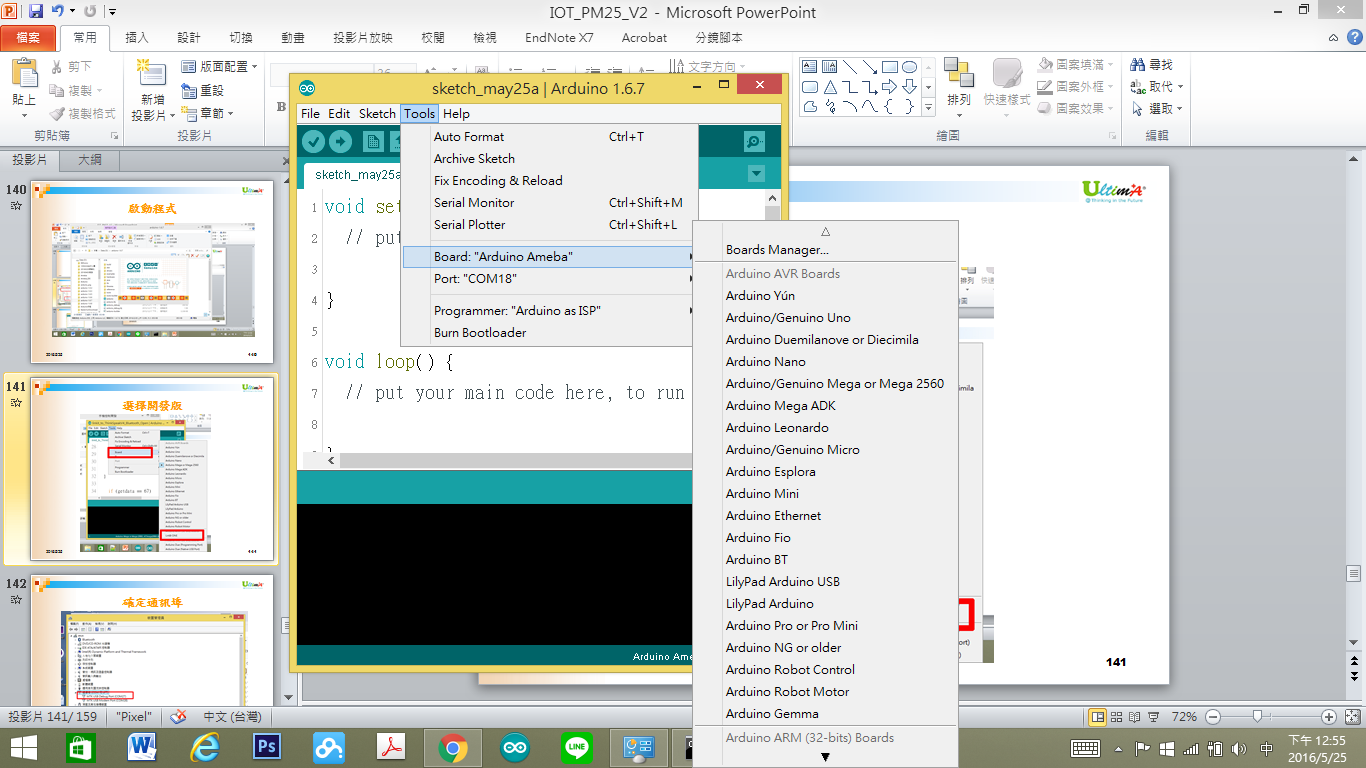 2016/10/19
17
確定通訊埠
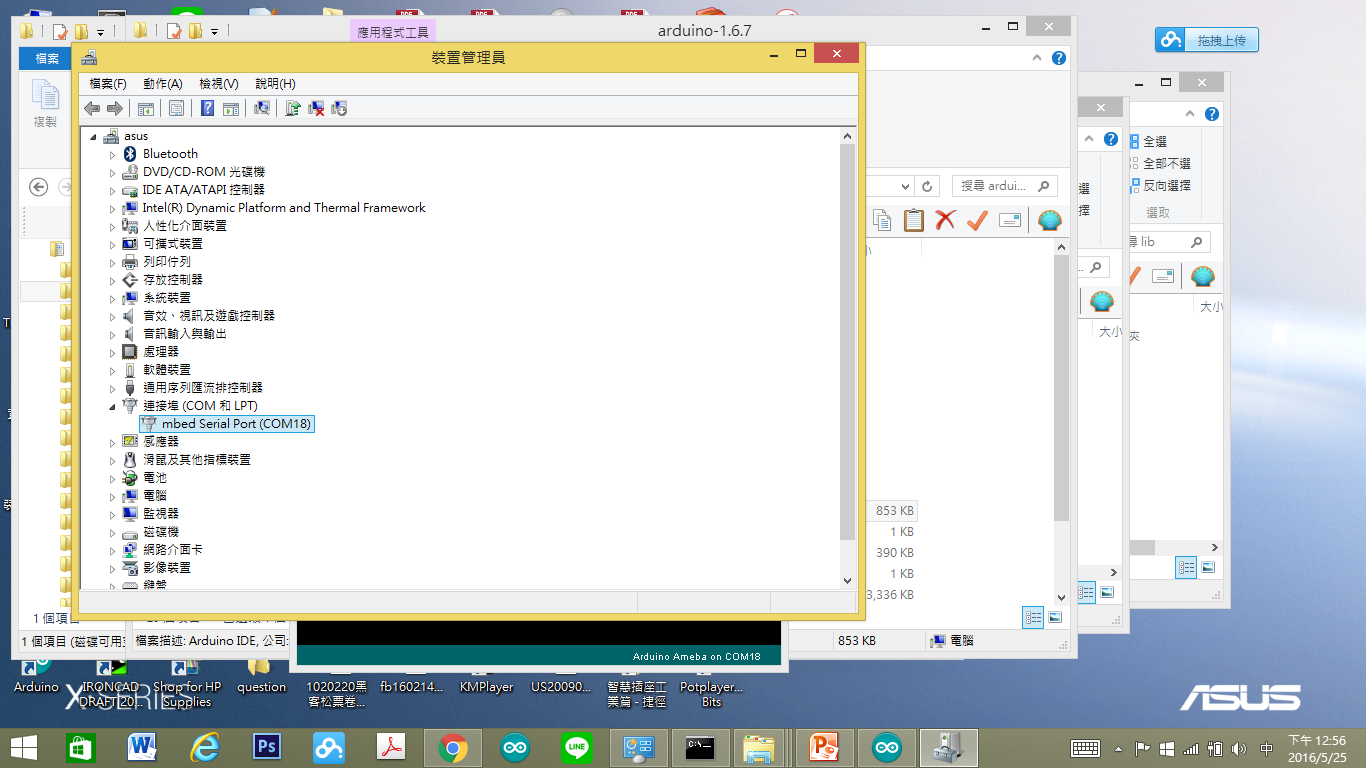 2016/10/19
18
選擇通訊埠
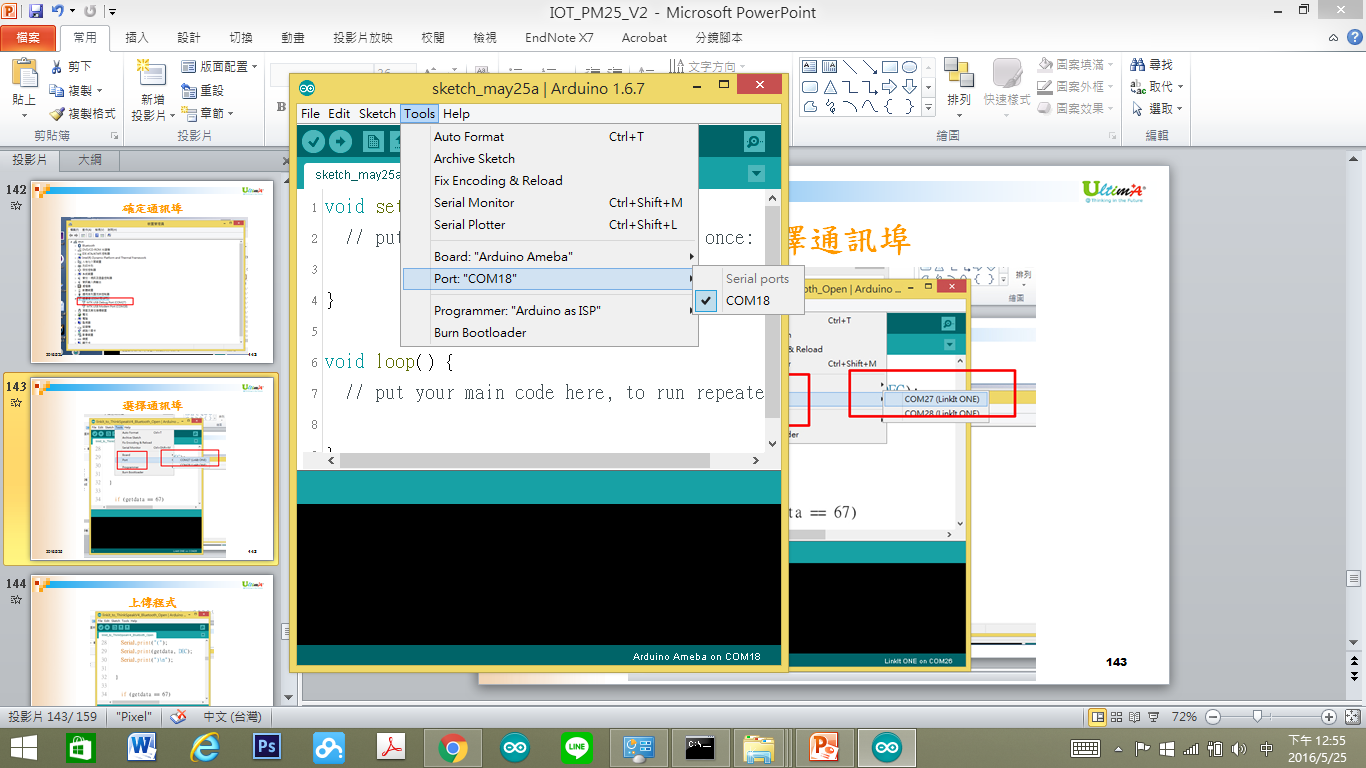 2016/10/19
19
開啟程式
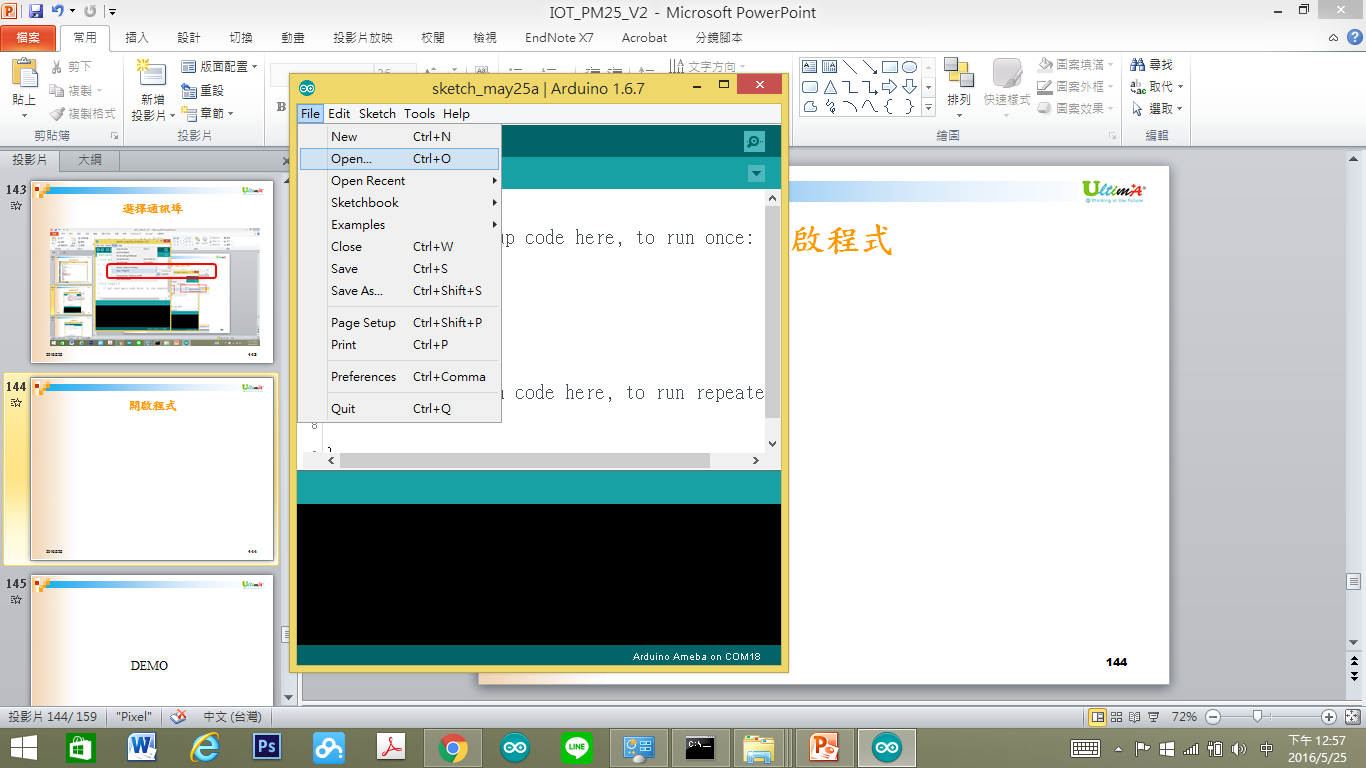 2016/10/19
20
讀取WIFI MAC資料
2016/10/19
21
開啟程式CheckMac
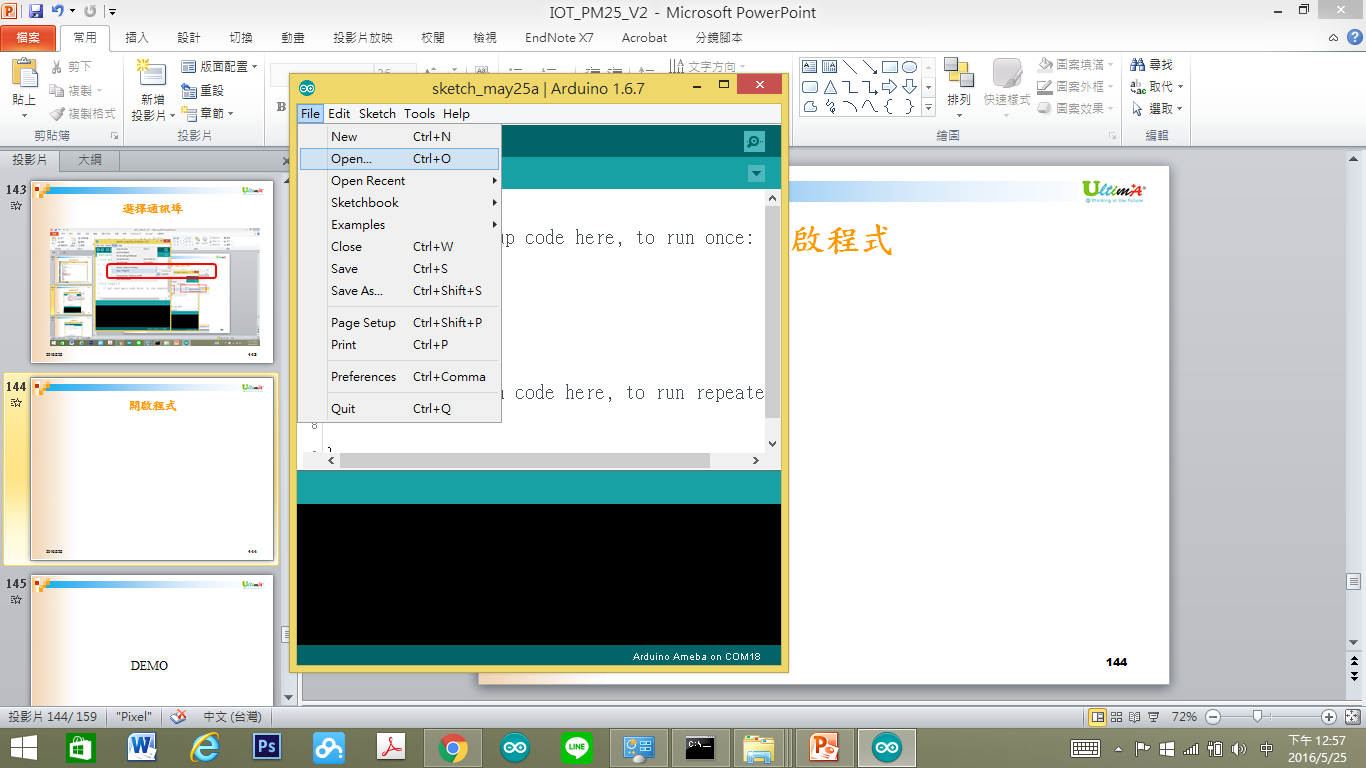 2016/10/19
22
CheckMac 程式重點解說
#include <WiFi.h>  使用網路必要函數
uint8_t MacData[6];   儲存 MAC資料
GetWifiMac()    取得MAC函數
WiFi.status();  	顯示WIFI狀態
WiFi.macAddress(MacData);	取得MAC資料
print2HEX()	轉換內容為十六進位碼
2016/10/19
23
檢查AP是否連接的上
2016/10/19
24
開啟程式CheckAP
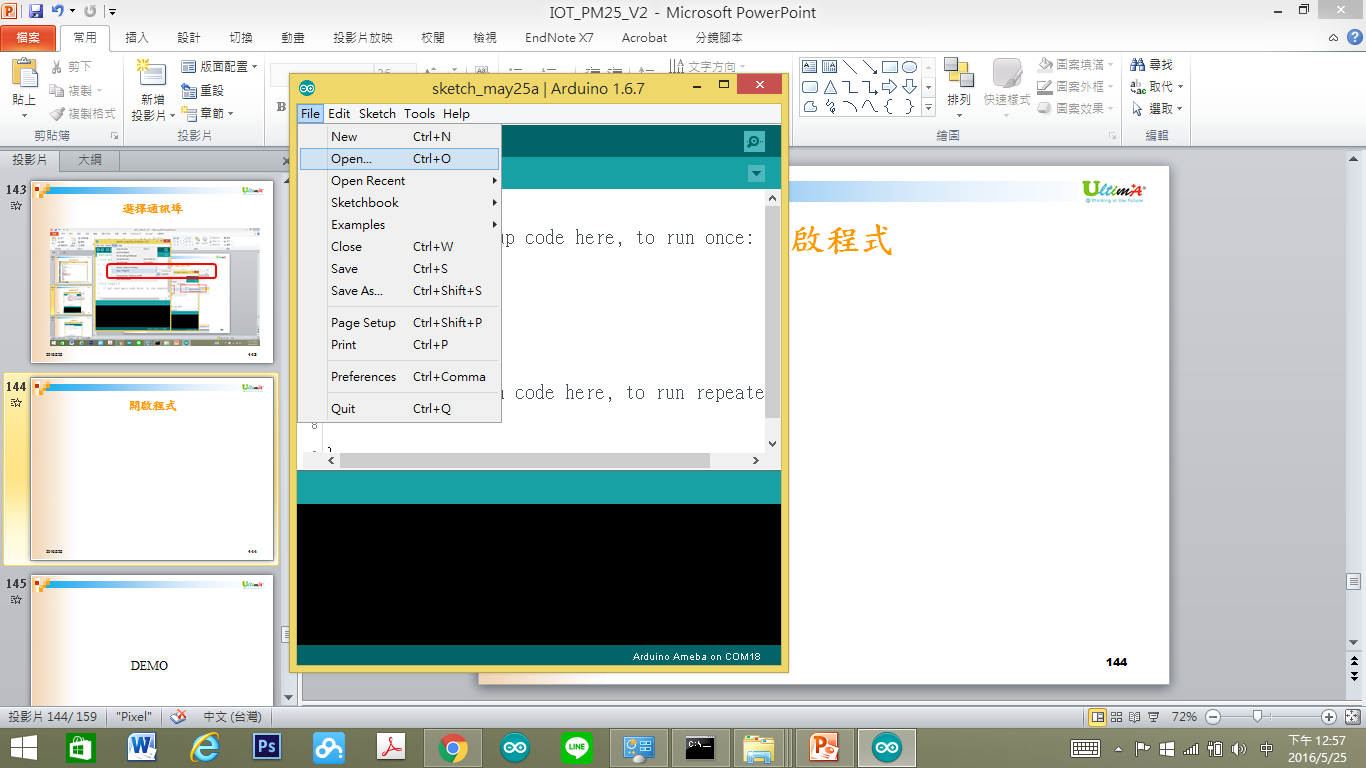 2016/10/19
25
CheckAP程式重點解說
#include <WiFi.h>  使用網路必要函數
uint8_t MacData[6];   儲存 MAC資料
IPAddress  Meip ,Megateway ,Mesubnet ; 宣告ip、閘道器、子網路遮罩
int status = WL_IDLE_STATUS;	連線網路狀態
GetWifiMac()    取得MAC函數
 ShowMac() ;	秀出MAC資料
WiFi.status();  	顯示WIFI狀態
WiFi.macAddress(MacData);	取得MAC資料
initializeWiFi();	進行連線
printWifiData() ;	列印網路狀態資訊
2016/10/19
26
CheckAP程式重點解說
status = WiFi.begin(ssid);		不使用加密連AP
 status = WiFi.begin(ssid, pass);	使用加密連AP
status == WL_CONNECTED 	連AP是否成功
WiFi.status()  連接成功狀態
Meip = WiFi.localIP();	取得連線IP
Megateway = WiFi.gatewayIP();取得連線閘道器	
WiFi.subnetMask();		取得連線子網路遮罩
2016/10/19
27
ScanNetworks(掃描AP)
2016/10/19
28
開啟程式ScanNetworks
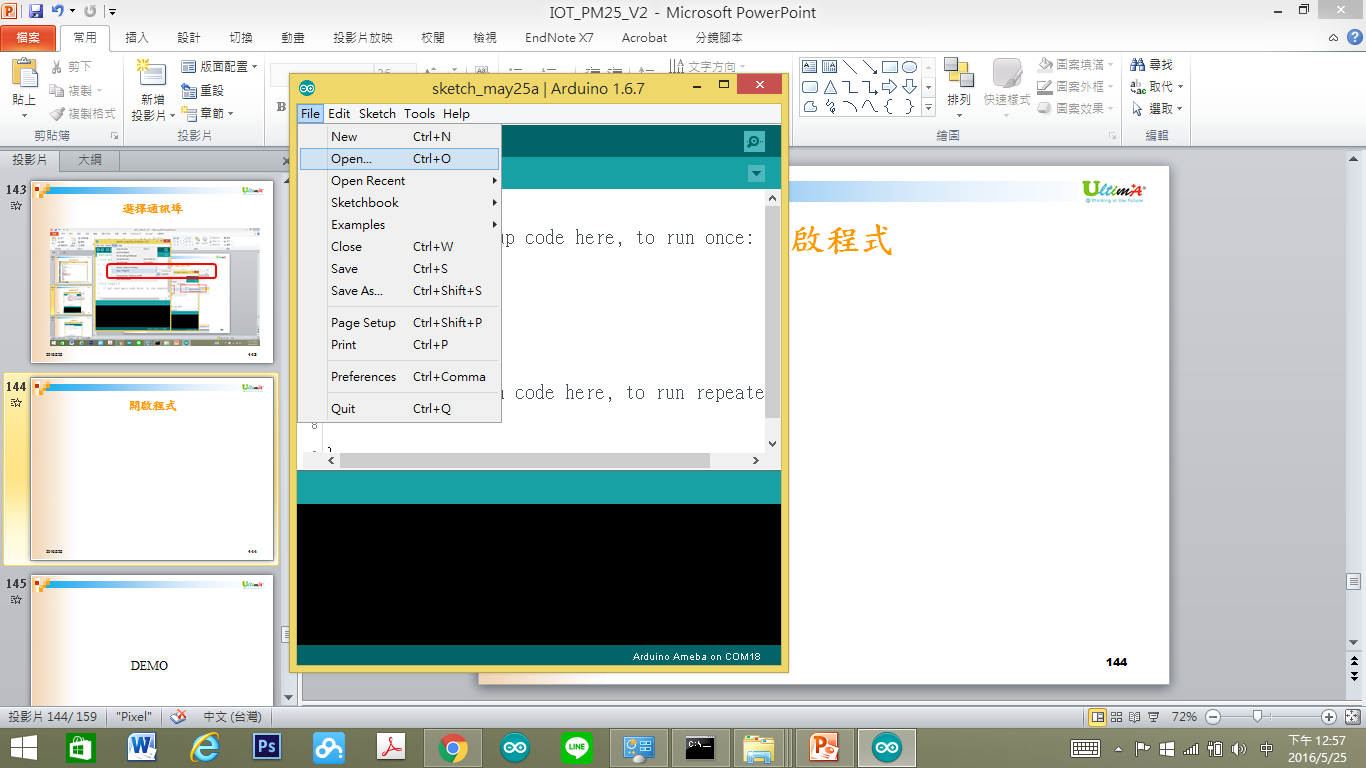 2016/10/19
29
ScanNetworks 程式重點解說
#include <WiFi.h>  使用網路必要函數
WiFi.status() == WL_NO_SHIELD	檢查有網路供能否
WiFi.firmwareVersion();檢查網路韌體版本
listNetworks() 		列出可連接到的AP(自訂)
WiFi.scanNetworks();	取得可連接到的AP並存入(-1為沒有AP可連接)
WiFi.SSID(n) 	可連接到的AP(n)的名字
WiFi.RSSI(n) 	可連接到的AP(n)的RSSI
WiFi.encryptionTypeEx(n)可連接到的AP(n)的加密方式I
2016/10/19
30
WIFIAPMODE(啟動AP模式)
2016/10/19
31
開啟程式WIFIAPMODE
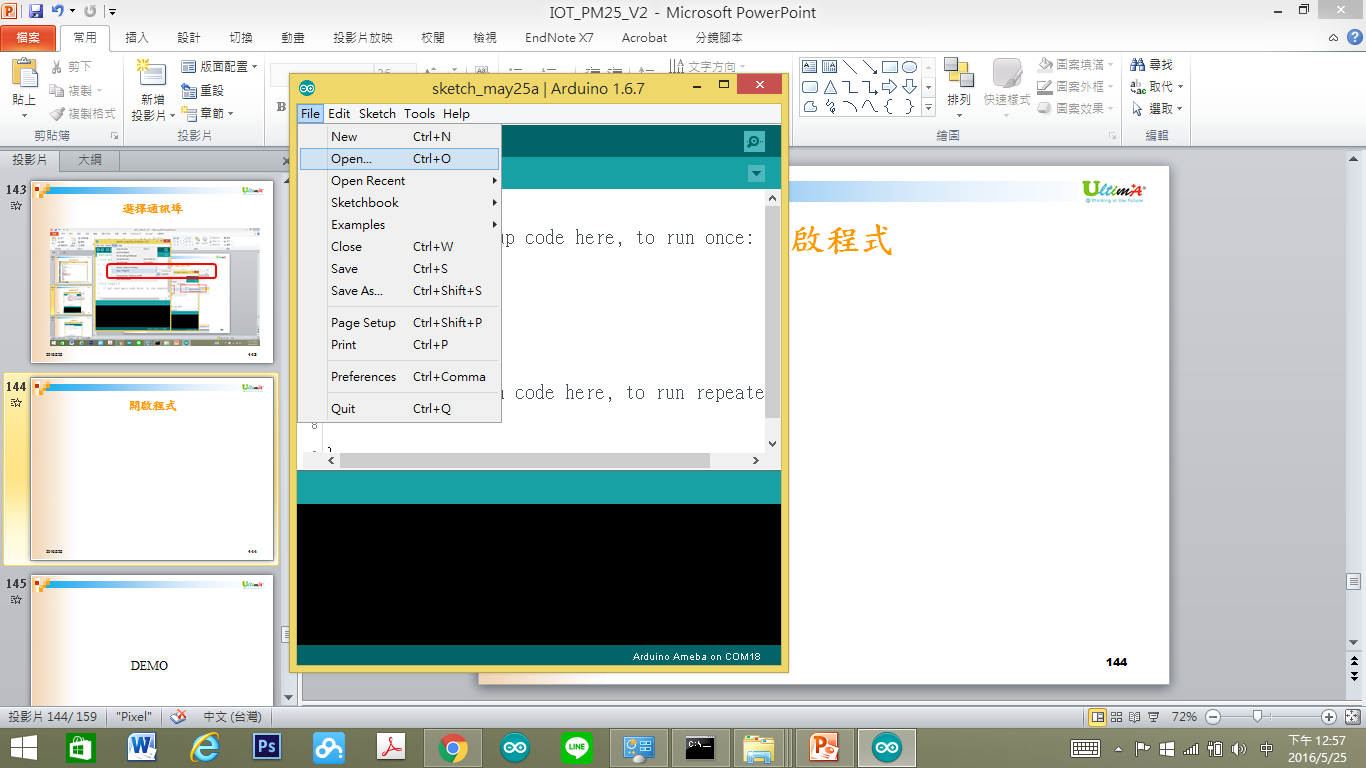 2016/10/19
32
WIFIAPMODE程式重點解說
WiFi.apbegin(ssid, pass, channel);  啟動AP模式
SsidAP名字
PassAP 連線密碼
ChannelAP 連線通道
 printWifiData();	列印網路資訊
 WiFi.BSSID(bssid);	列印AP網路資訊
WiFi.encryptionType();	AP加密狀態
2016/10/19
33
WebServerControlRelay使用Client模式建立網頁伺服器
2016/10/19
34
開啟程式WebServerControlRelay
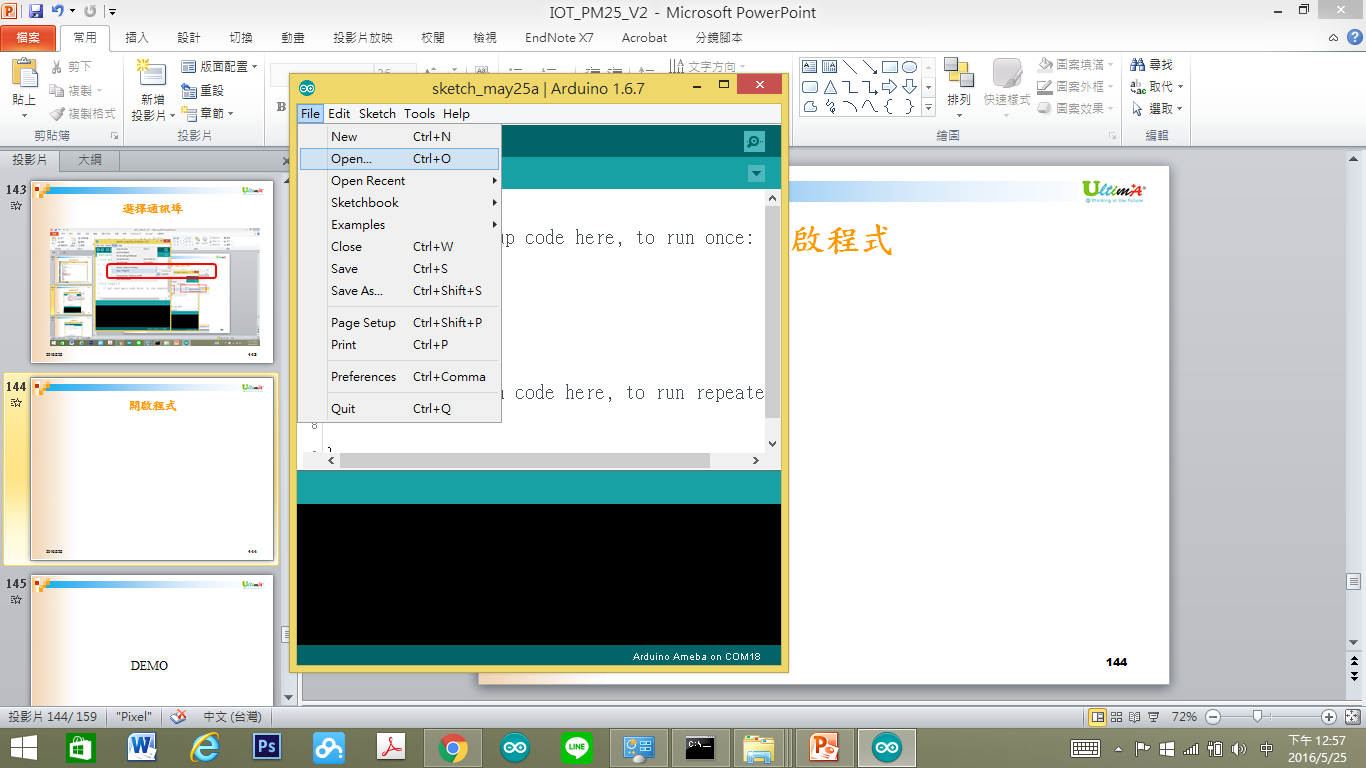 2016/10/19
35
電路連接
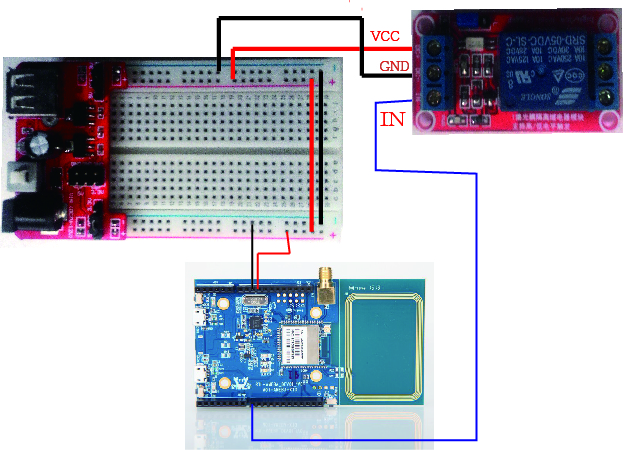 2016/10/19
36
WebServerControlRelay程式重點解說
#include <WiFi.h>  使用網路必要函數
WiFiServer server(80);   啟動PORT 80進行
status = WiFi.begin(ssid);		不使用加密連AP
status = WiFi.begin(ssid, pass);	使用加密連AP
server.begin(); 	開始啟動PORT 80 傾聽
printWifiStatus();	列印網路資訊
 WiFiClient client = server.available(); 有人連接Port 80
client.connected()  有用戶連接中
client.available()	用戶送資料進來
2016/10/19
37
WebServerControlRelay程式重點解說
char c = client.read();	讀出用戶送的資料(一個位元組)
 client.println(“HTTP/1.1 200 OK”); ….  送給用戶端一段HTML碼，用瀏覽器方能顯示
currentLine.endsWith(“GET /H”)  判斷是否用/H 結束
currentLine.endsWith(“GET /L”)  判斷是否用/L 結束
client.stop();	與用戶連線停止傳輸資料
2016/10/19
38
網頁畫面
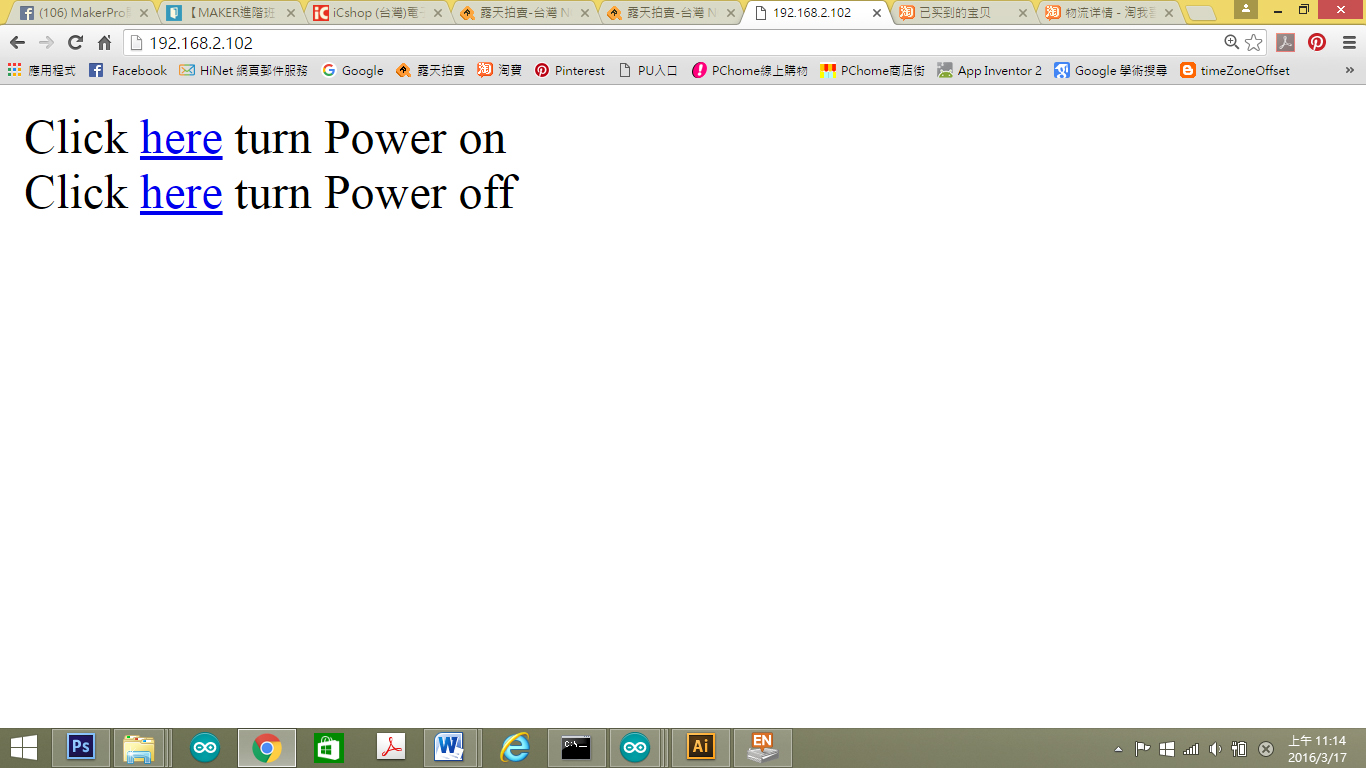 2016/10/19
39
APMODEControlRelay使用AP模式建立網頁伺服器
2016/10/19
40
開啟程式APMODEControlRelay
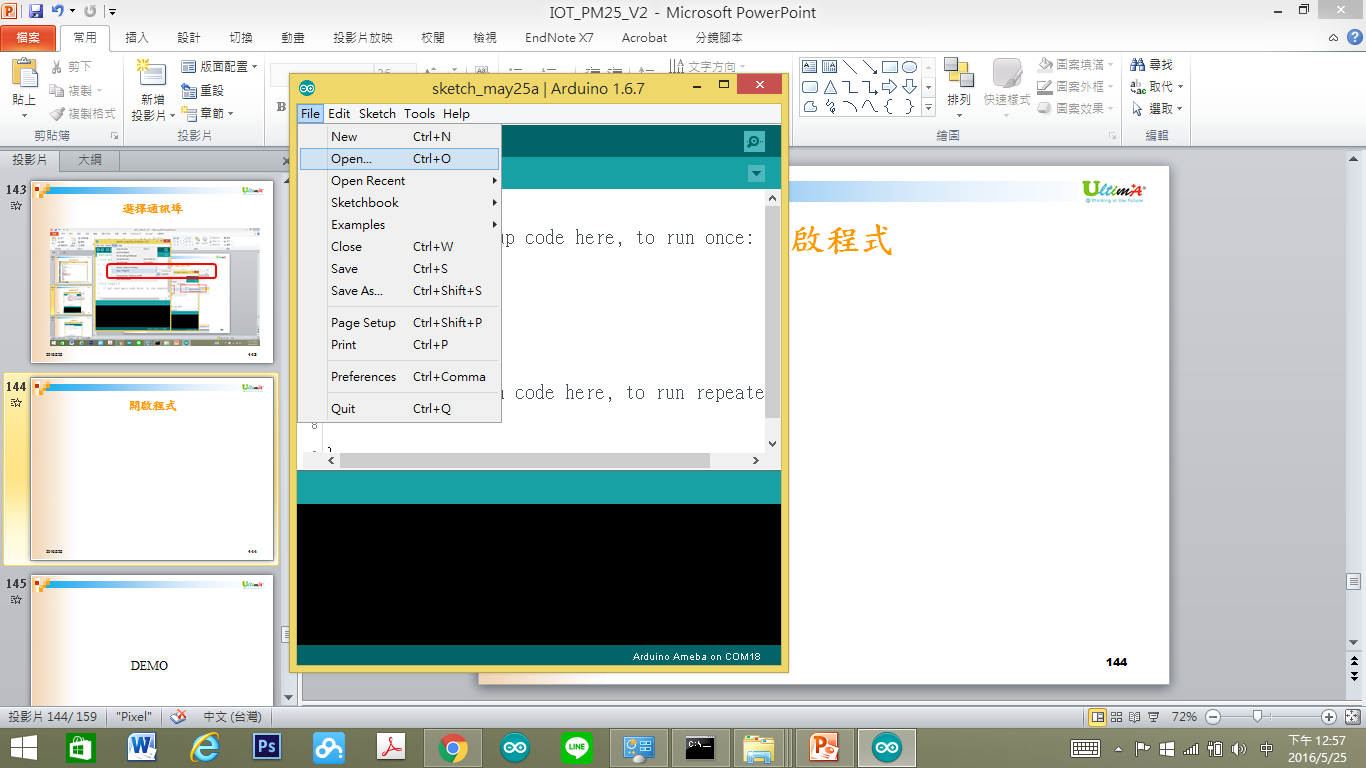 2016/10/19
41
電路連接
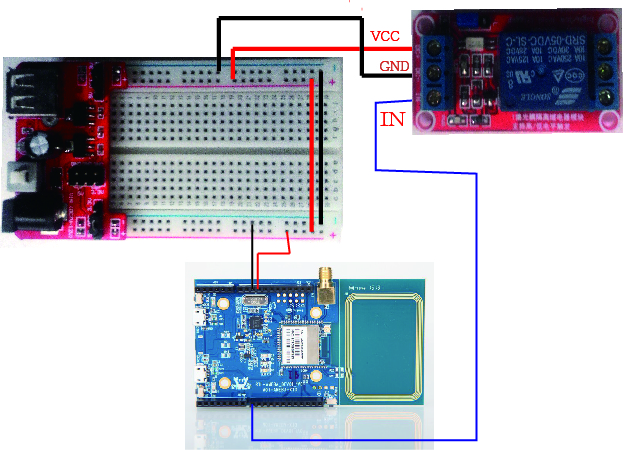 2016/10/19
42
APMODEControlRelay程式重點解說
#include <WiFi.h>  使用網路必要函數
WiFiServer server(80);   啟動PORT 80進行
status = WiFi.begin(ssid);		不使用加密連AP
status = WiFi.begin(ssid, pass);	使用加密連AP
server.begin(); 	開始啟動PORT 80 傾聽
printWifiStatus();	列印網路資訊
 WiFiClient client = server.available(); 有人連接Port 80
client.connected()  有用戶連接中
client.available()	用戶送資料進來
2016/10/19
43
APMODEControlRelay程式重點解說
char c = client.read();	讀出用戶送的資料(一個位元組)
 client.println(“HTTP/1.1 200 OK”); ….  送給用戶端一段HTML碼，用瀏覽器方能顯示
currentLine.endsWith(“GET /H”)  判斷是否用/H 結束
currentLine.endsWith(“GET /L”)  判斷是否用/L 結束
client.stop();	與用戶連線停止傳輸資料
2016/10/19
44
網頁畫面
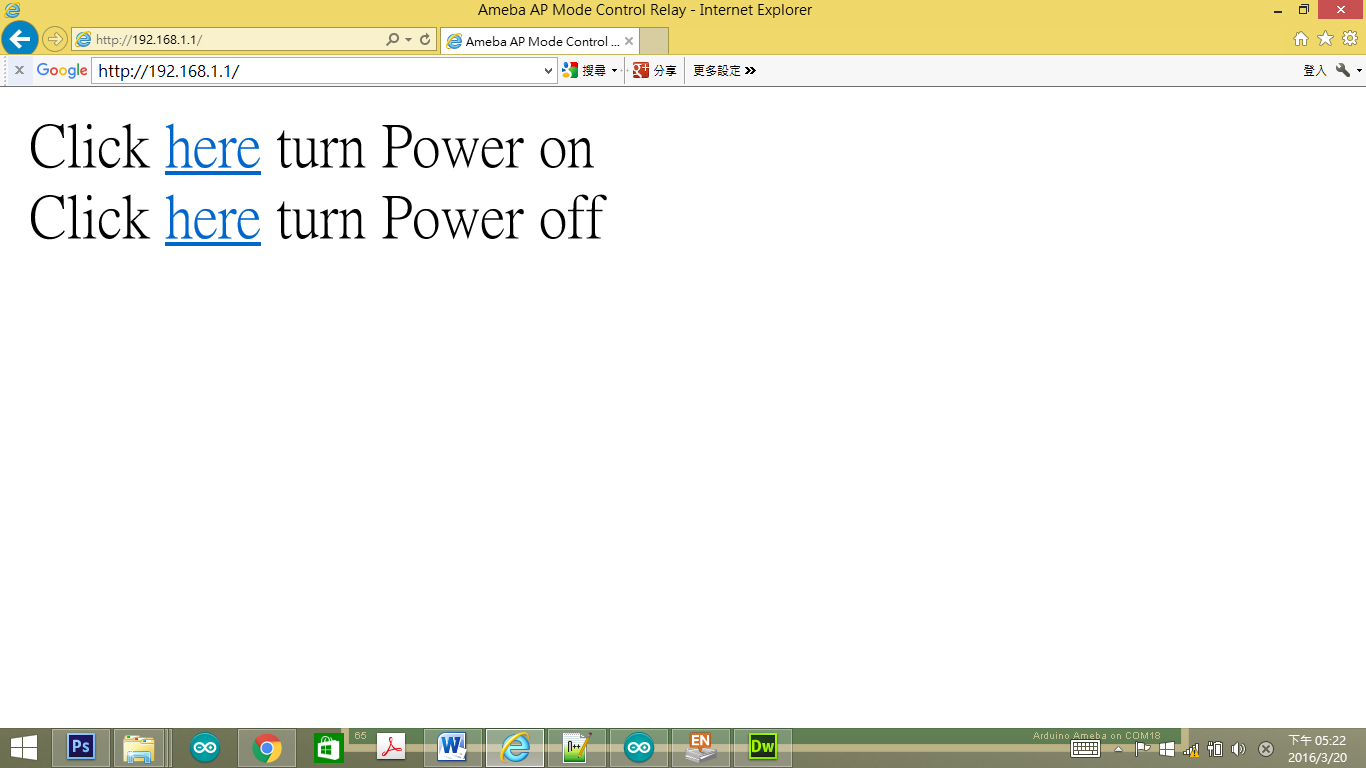 2016/10/19
45
Set_RTC_Data(設定RTC時間)
2016/10/19
46
開啟程式Set_RTC_Data
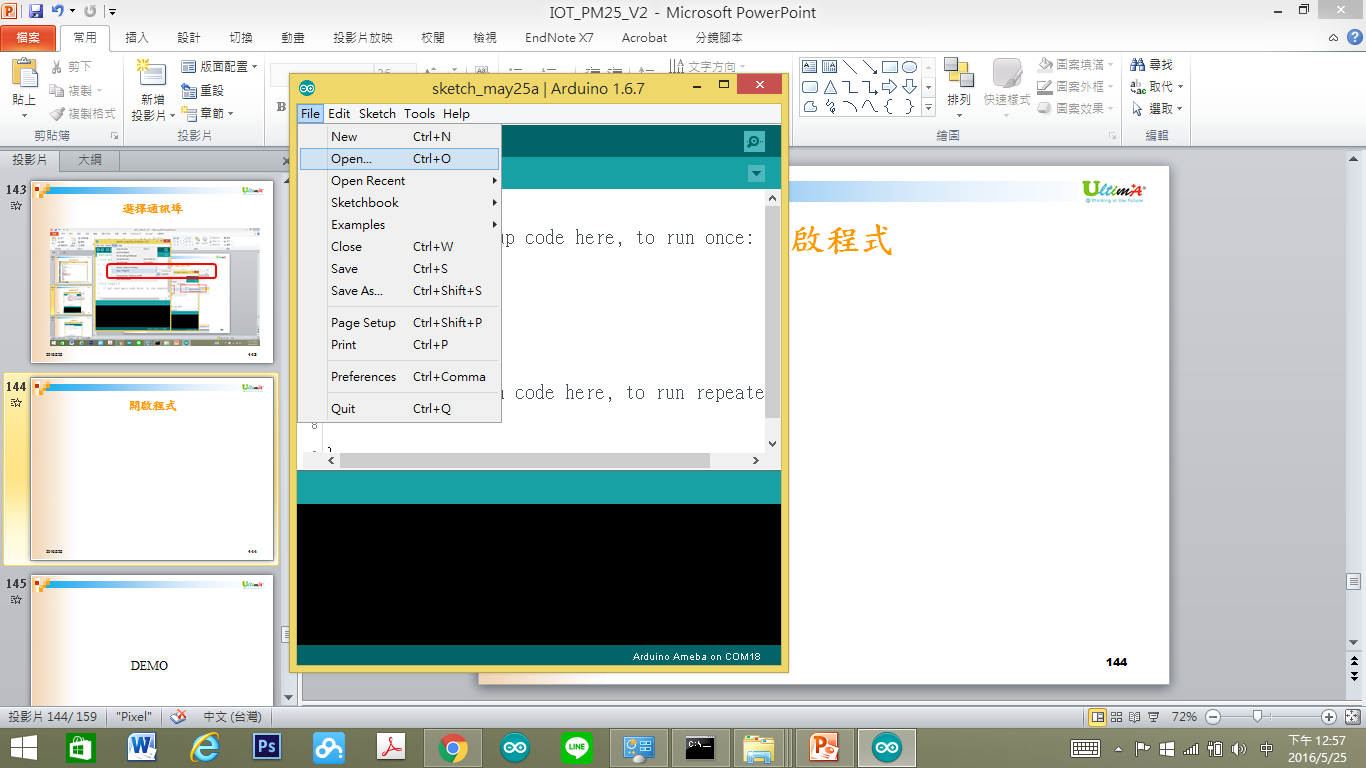 2016/10/19
47
電路連接
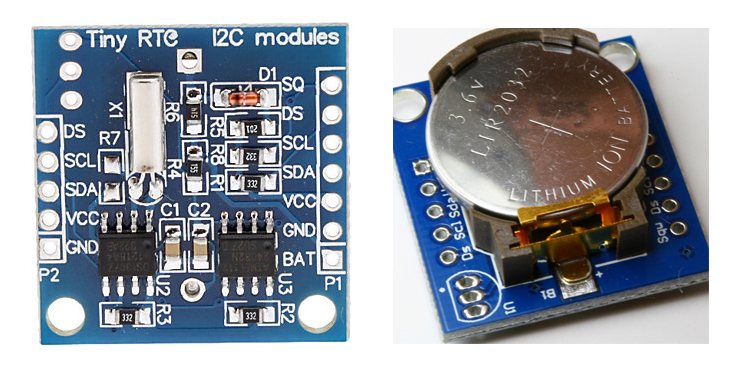 2016/10/19
48
電路連接
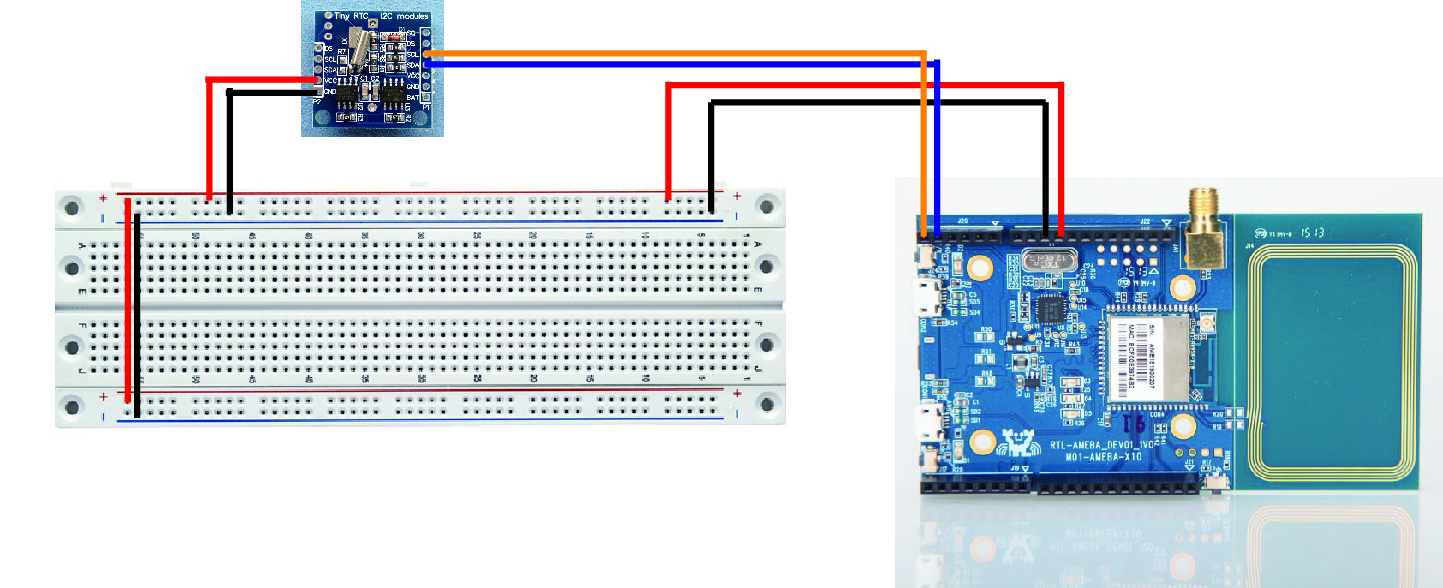 2016/10/19
49
Set_RTC_Data程式重點解說
#include <Wire.h>   	I2C通訊用
#include “RTClib.h“	DS1307 時鐘模組用
RTC_DS1307 RTC;	宣告時鐘物件
initRTC() ;	啟動時鐘物件(自訂)
Wire.begin();   開始I2C通訊
RTC.begin();	開始時鐘物件通訊
RTC.isrunning()   時鐘物件順利啟動
RTC.adjust(DateTime(mYear,mMonth,mDay,mHour,mMinute,mSecond));   調整設定DS1307 時鐘模組時間內容
2016/10/19
50
執行畫面
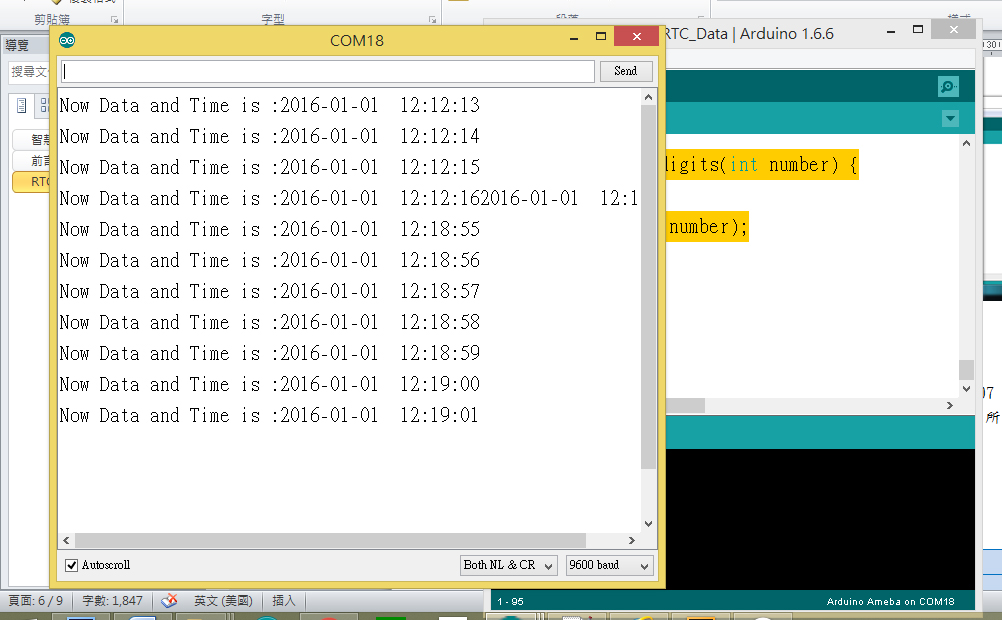 2016/10/19
51
ReadTime(讀取RTC時間)
2016/10/19
52
開啟程式ReadTime
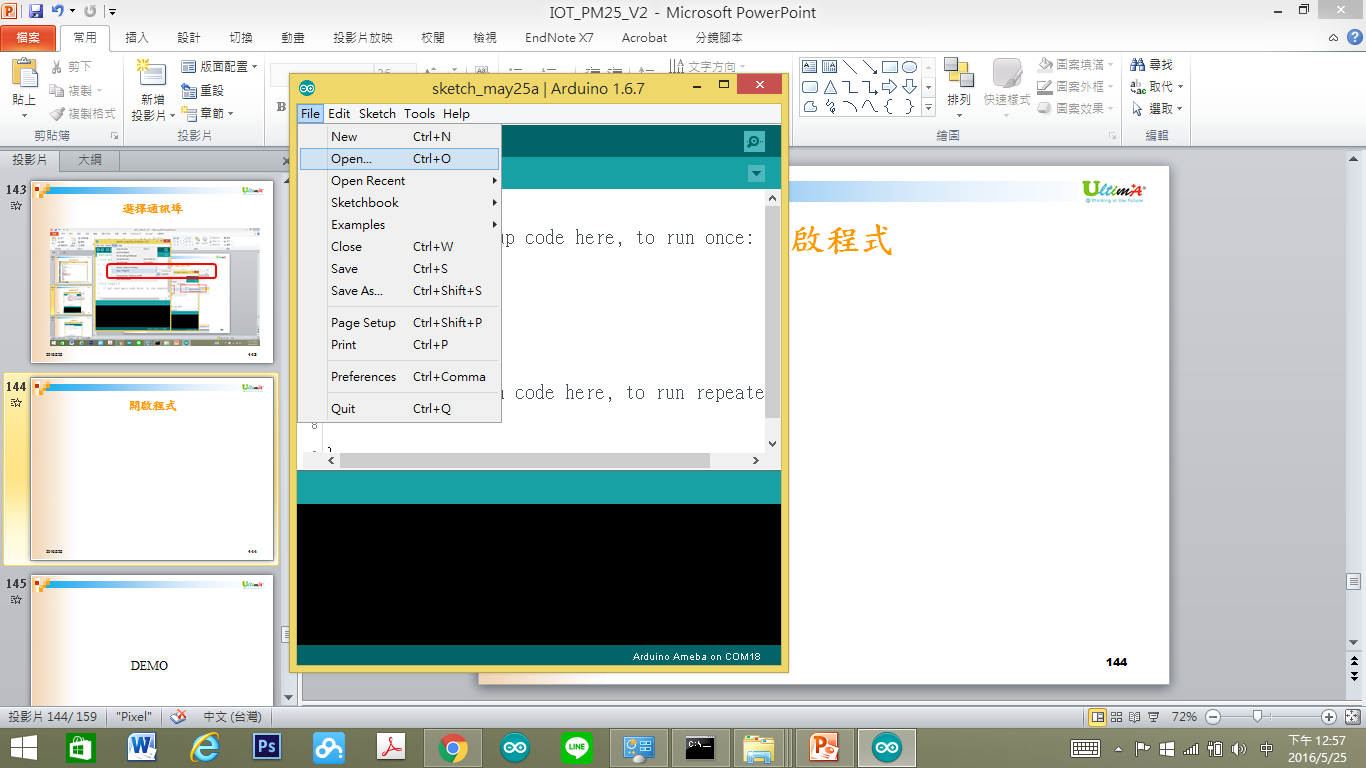 2016/10/19
53
電路連接
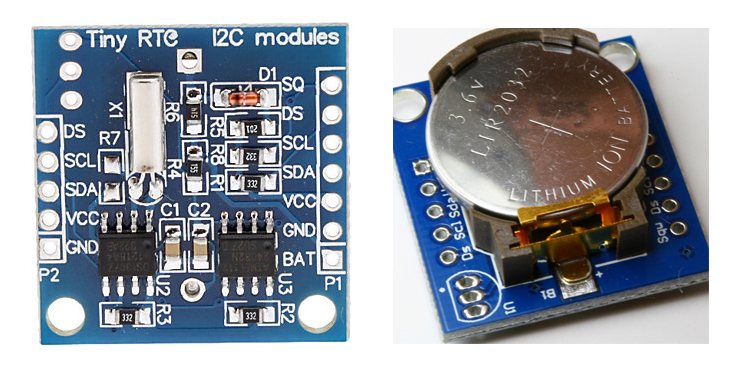 2016/10/19
54
電路連接
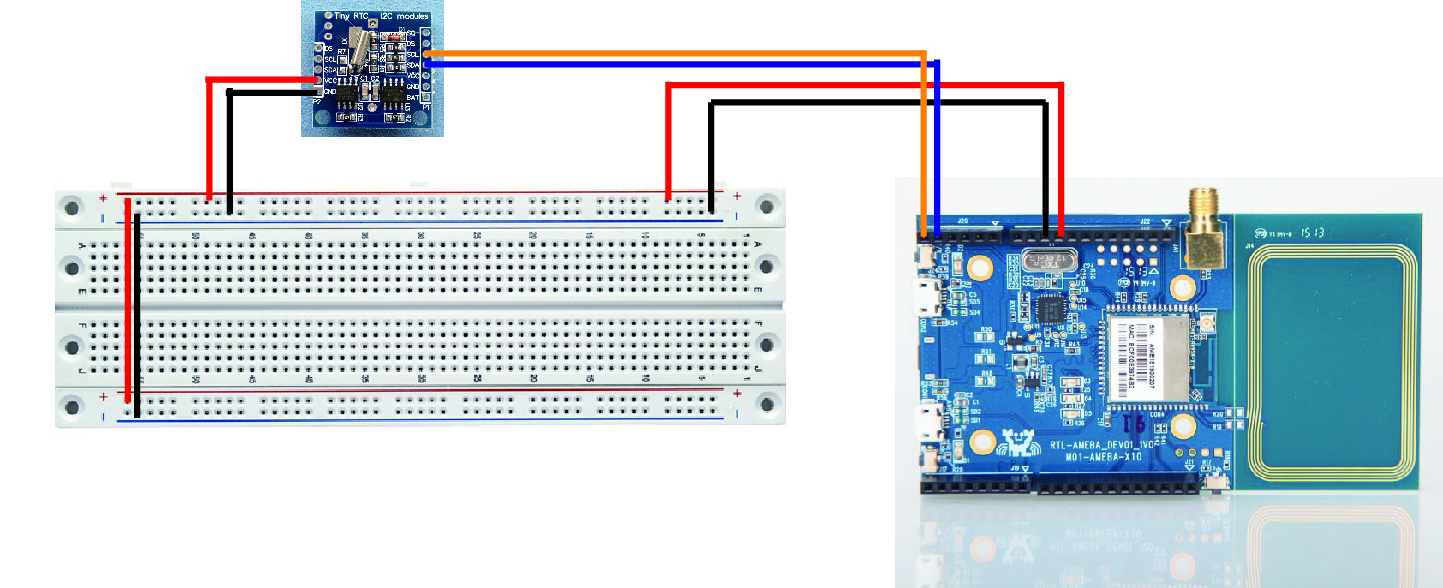 2016/10/19
55
ReadTime程式重點解說
#include <Wire.h>   	I2C通訊用
#include “RTClib.h“	DS1307 時鐘模組用
RTC_DS1307 RTC;	宣告時鐘物件
initRTC() ;	啟動時鐘物件(自訂)
Wire.begin();   開始I2C通訊
RTC.begin();	開始時鐘物件通訊
RTC.isrunning()   時鐘物件順利啟動
ShowDateTime() 顯示DS1307 時鐘內容(自訂)
2016/10/19
56
ReadTime程式重點解說
DateTime now = RTC.now();   取得RTC時鐘物件
now.hour()	取得小時
now.minute()	取得分
now.second()	取得秒
now.year()	取得年
now.month()	取得月
now.day()	取得日
2016/10/19
57
執行畫面
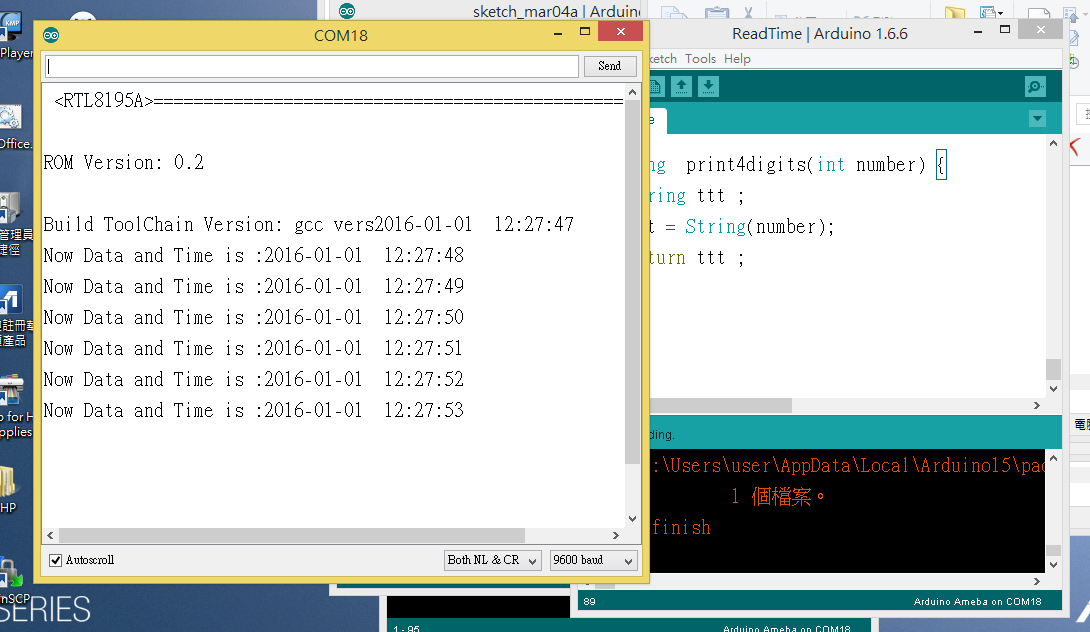 2016/10/19
58
UdpNtpClient讀取網路時間資料
2016/10/19
59
開啟程式UdpNtpClient
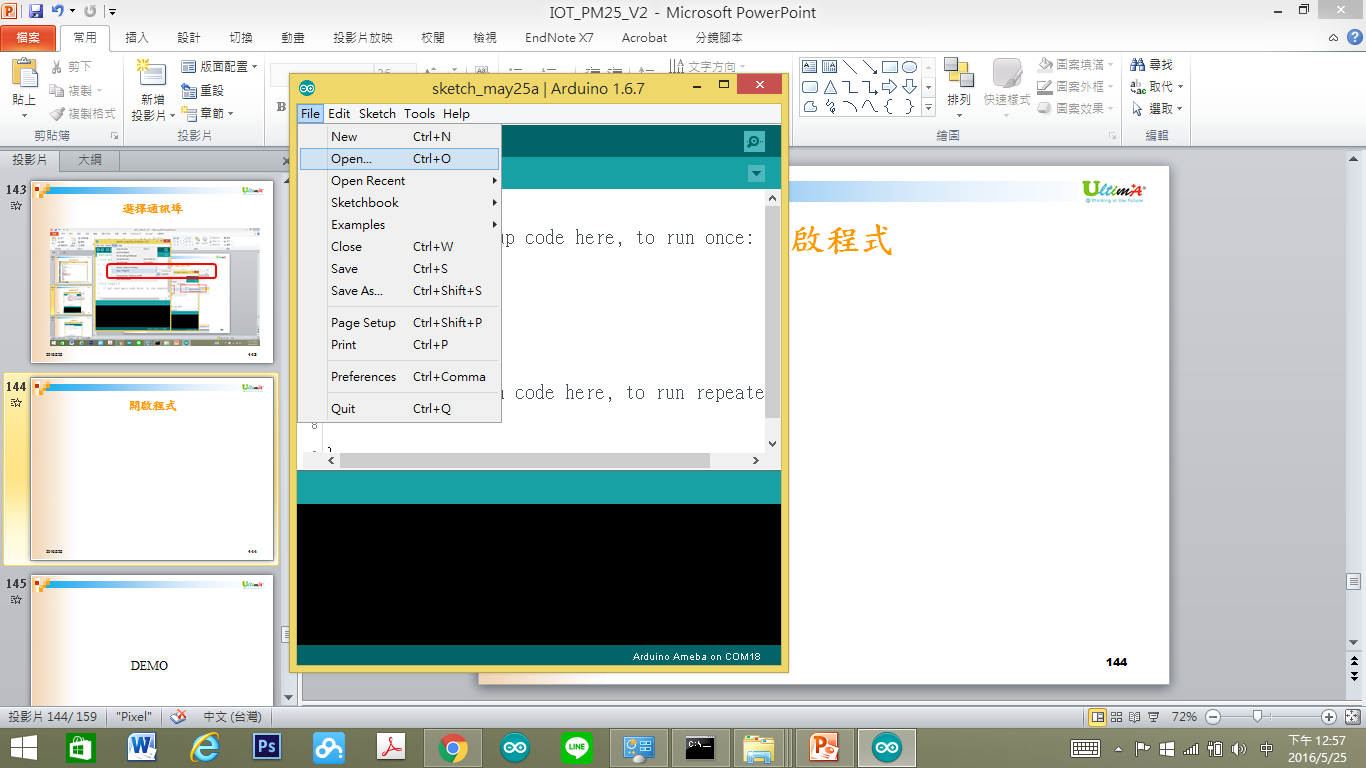 2016/10/19
60
UdpNtpClient程式重點解說
#include <WiFi.h>  使用網路必要函數
#include <PubSubClient.h>使用網路UDP必要函數
#include <WiFiUdp.h>使用網路UDP必要函數
uint8_t MacData[6];   儲存 MAC資料
const char ntpServer[] = “pool.ntp.org”; 網路時間伺服器
initializeWiFi();   啟動網路
ShowNTPDateTime() ;   取得網路時間並顯示
retrieveNtpTime() ;取得網路時間
getCurrentTime(epoch+timeZoneOffset, &NDPyear, &NDPmonth, &NDPday, &NDPhour, &NDPminute, &NDPsecond); 將網路時間存入變數
2016/10/19
61
UdpNtpClient程式重點解說
Udp.beginPacket(ntpServer, 123)   與網路伺服器通訊
 Udp.write(nptSendPacket, NTP_PACKET_SIZE); 告訴網路伺服器要取得時間
Udp.endPacket();    結束通訊
Udp.parsePacket()   得到網路伺服器傳送時間資料通知
Udp.read(ntpRecvBuffer, NTP_PACKET_SIZE) 讀取網路伺服器傳送時間資料
epoch = secsSince1900 - seventyYears ;  計算時間
epochSystem = epoch - millis() / 1000;計算時間(秒)
getCurrentTime()    計算網路時間，回傳年、月、日、時、分、秒到變數
2016/10/19
62
執行畫面
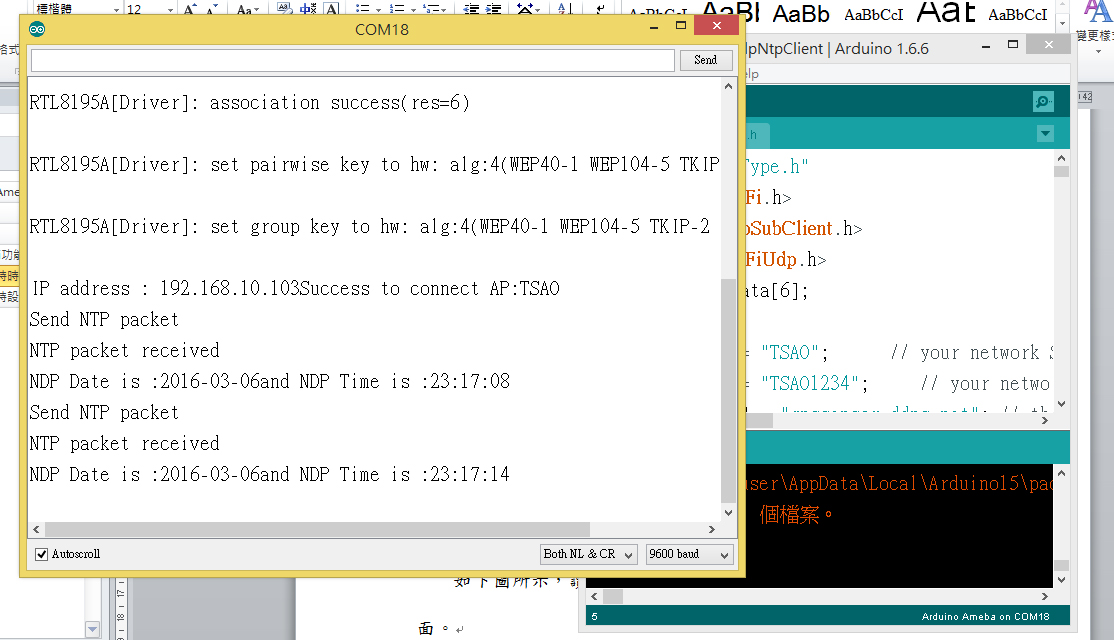 2016/10/19
63
SetTime_fromNet網路校時
2016/10/19
64
開啟程式SetTime_fromNet
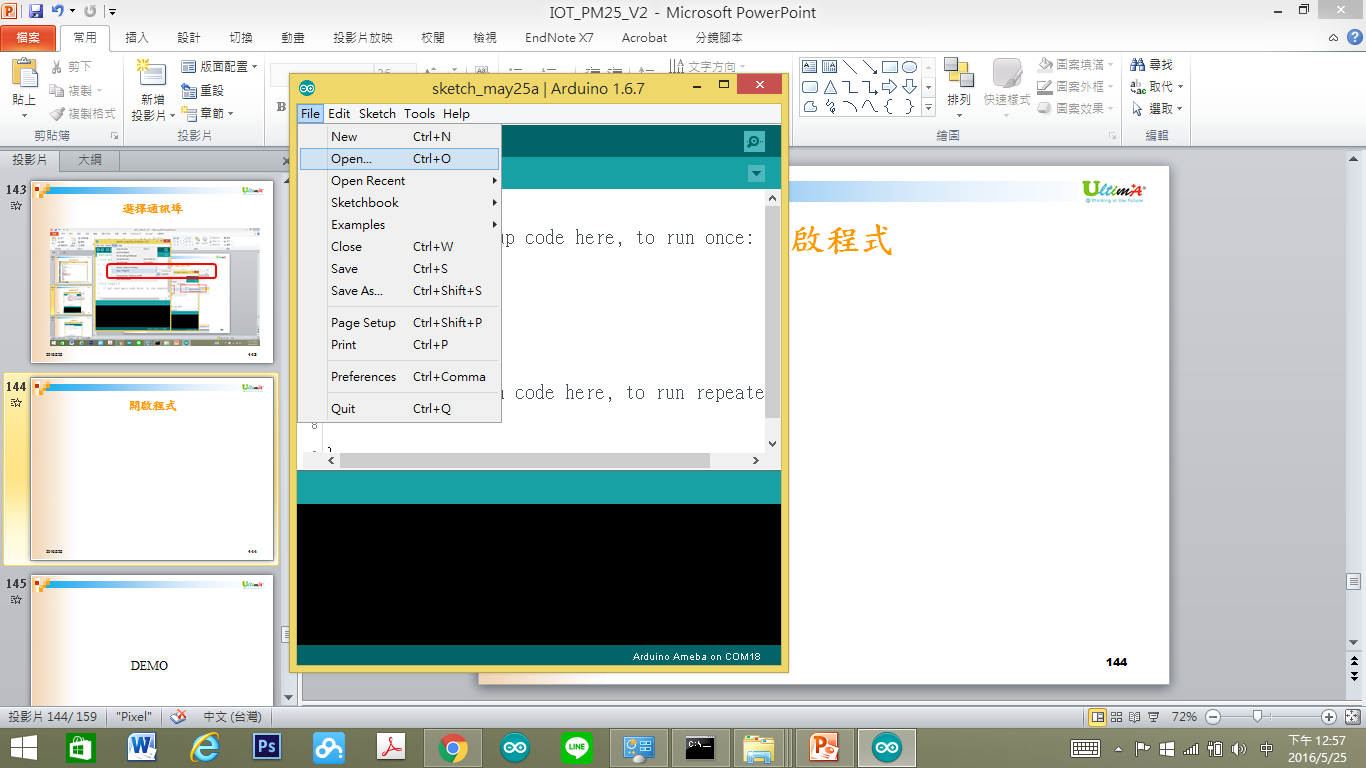 2016/10/19
65
SetTime_fromNet程式重點解說
#include <WiFi.h>  使用網路必要函數
uint8_t MacData[6];   儲存 MAC資料
initRTC() ;  初始化時鐘模組
ShowNTPDateTime() ;   取得網路時間並顯示
retrieveNtpTime() ;取得網路時間
getCurrentTime(epoch+timeZoneOffset, &NDPyear, &NDPmonth, &NDPday, &NDPhour, &NDPminute, &NDPsecond); 將網路時間存入變數
SetRTCTime(NDPyear, NDPmonth, NDPday, NDPhour, NDPminute, NDPsecond);  將取得網路時間調整時鐘模組
2016/10/19
66
執行畫面
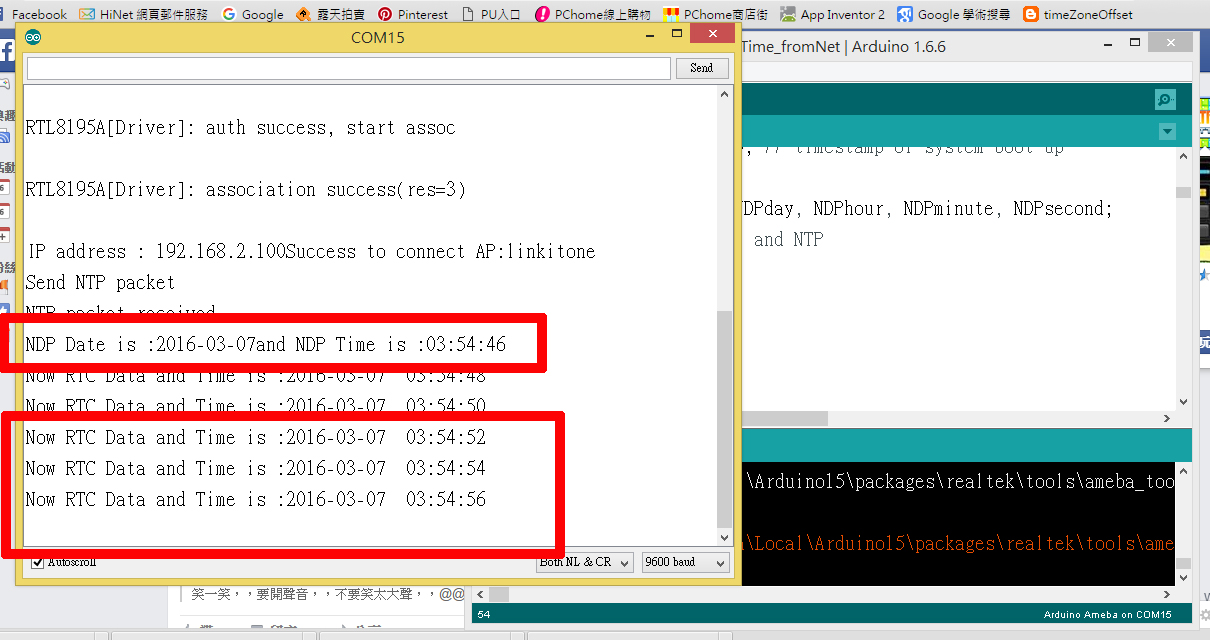 2016/10/19
67
WiFiWebClient讀取網頁資料
2016/10/19
68
開啟程式WiFiWebClient
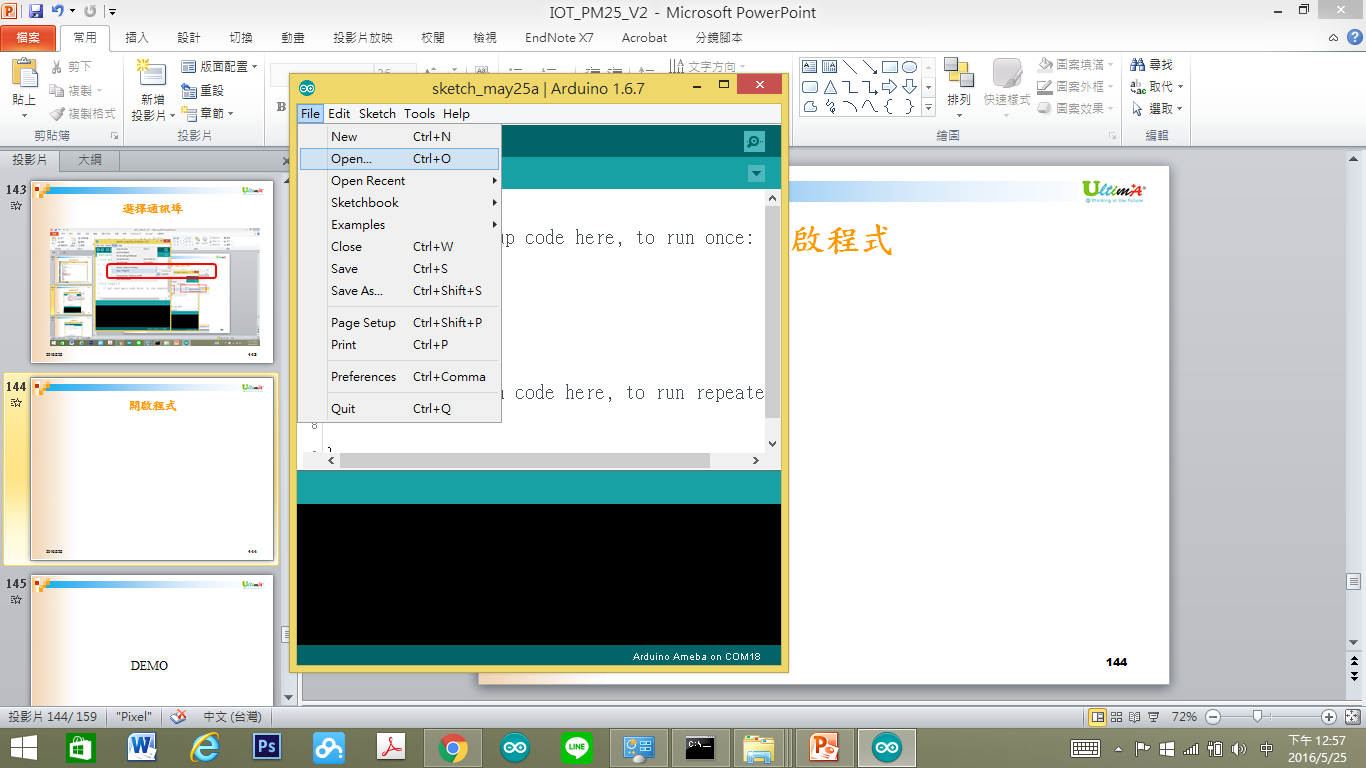 2016/10/19
69
WiFiWebClient程式重點解說
#include <WiFi.h>  使用網路必要函數
uint8_t MacData[6];   儲存 MAC資料
GetWifiMac()    取得MAC函數
WiFi.status();  	顯示WIFI狀態
printWifiStatus();   列印網路狀態
client.connect(server, 80)   連到Server(用port80) 
 client.println(“GET /search?q=ameba HTTP/1.1”);   送給伺服器端資料
client.available()   連線對象要送資料
char c = client.read();  讀取連線對象要送資料
2016/10/19
70
lcd1602_I2C_mills顯示資料在LCD上
2016/10/19
71
開啟程式lcd1602_I2C_mills
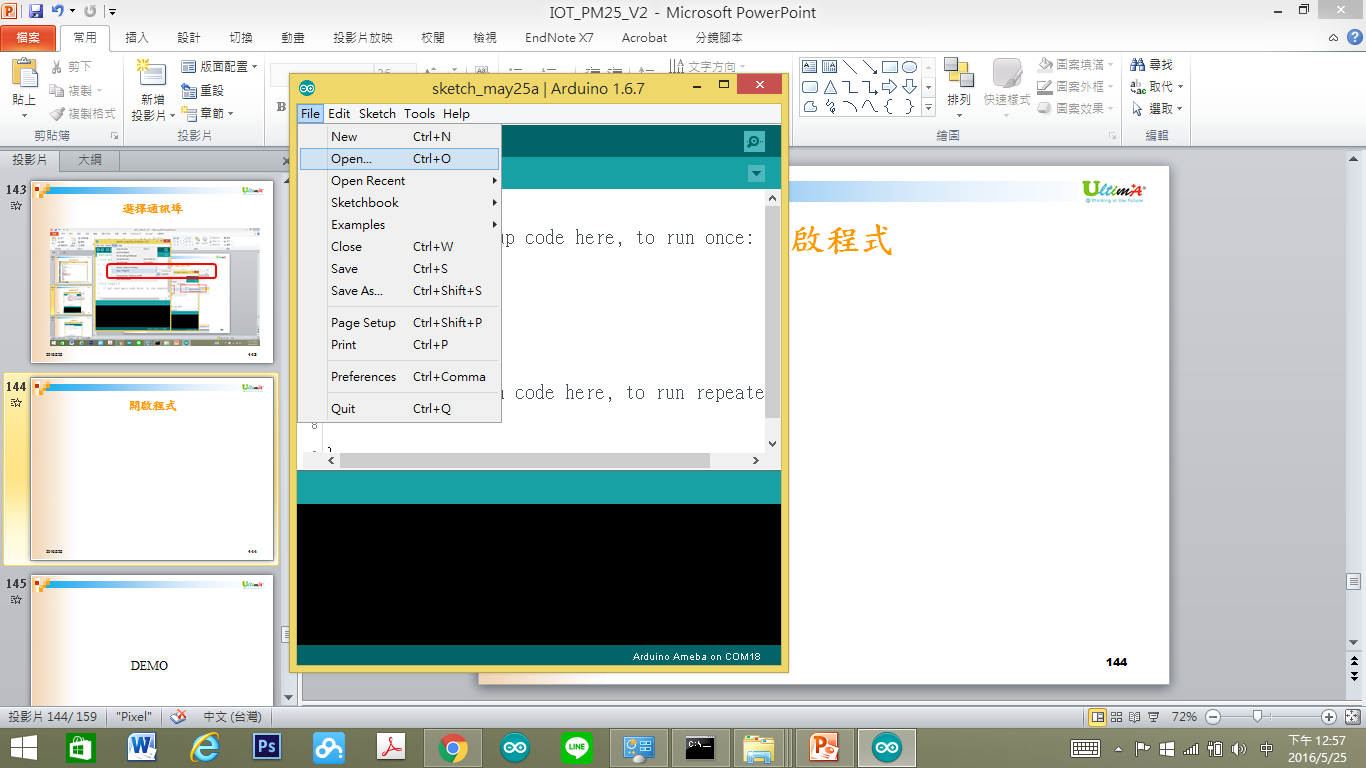 2016/10/19
72
開啟程式lcd1602_I2C_mills
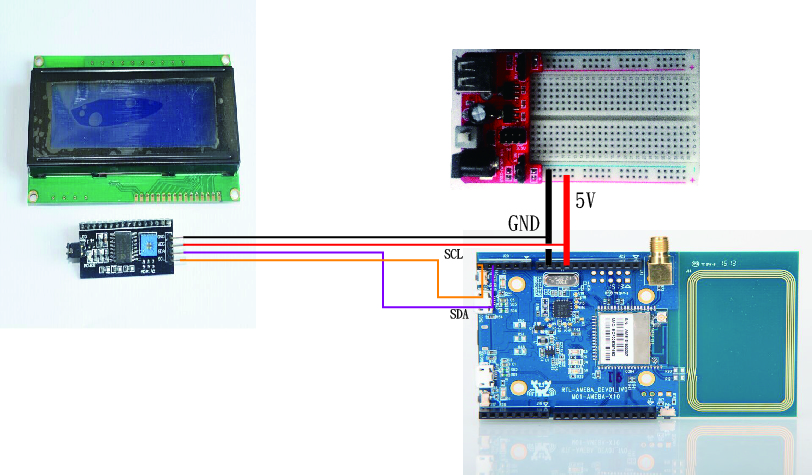 2016/10/19
73
lcd1602_I2C_mills程式重點解說
#include <I2CIO.h>   I2C 函數
#include <LCD.h>	  LCD函數
#include <LiquidCrystal_I2C.h> I2C版LCD函數
#define I2C_ADDR    0x27    設定LCD I2C位址
lcd.begin (16,2);    設定LCD寬度與高度
lcd.setBacklight(LED_ON);  設定LCD背光
lcd.backlight();啟動LCD背光
lcd.setCursor(0,0);  LCD歸零定位
lcd.print(“Hello, world!”);  印出Hello World
2016/10/19
74
DHTx讀取溫溼度資料
2016/10/19
75
開啟程式DHTx
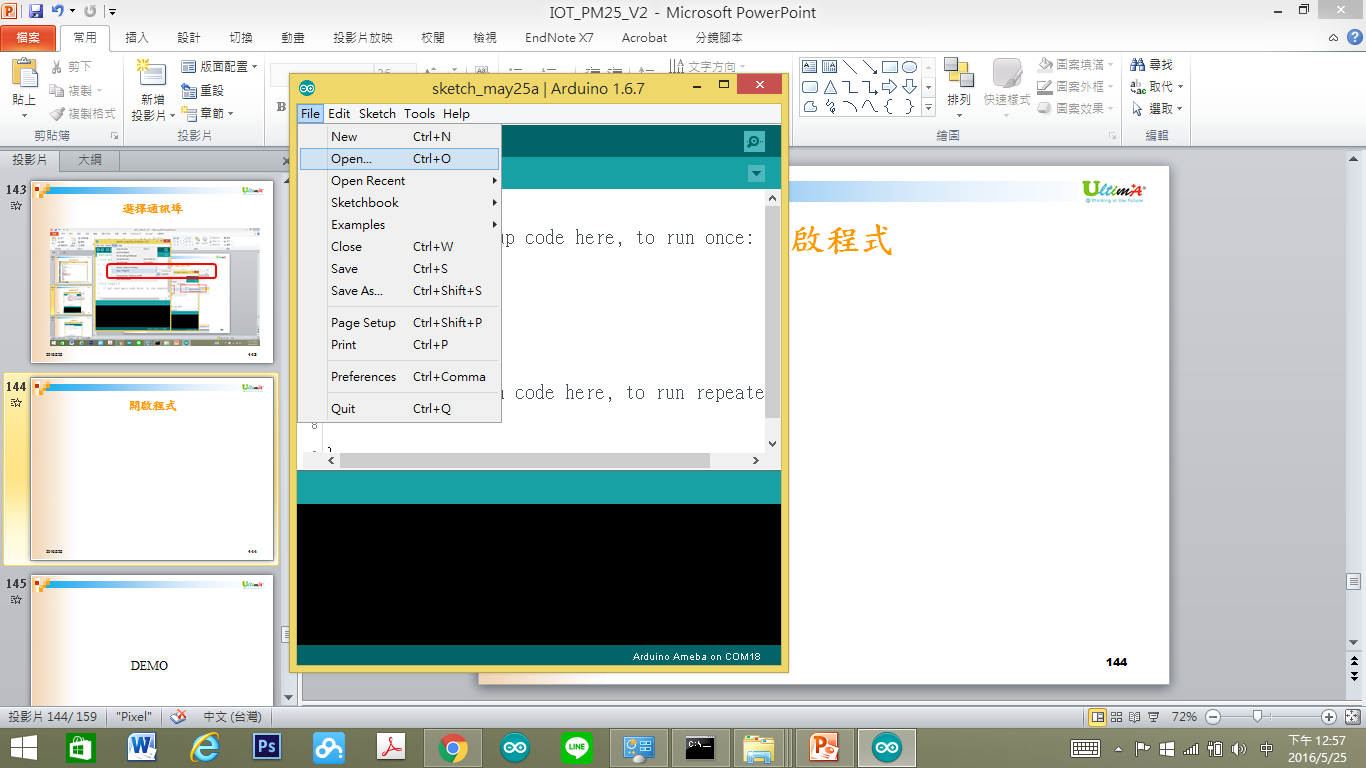 2016/10/19
76
電路連接
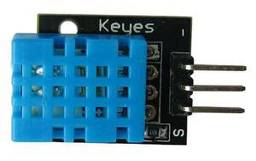 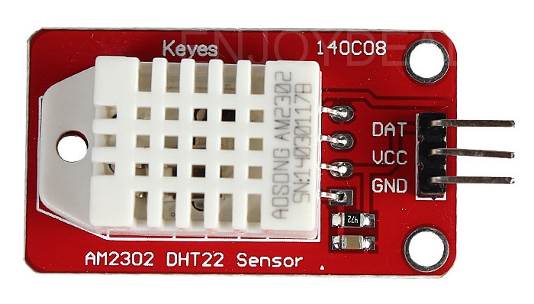 2016/10/19
77
電路連接
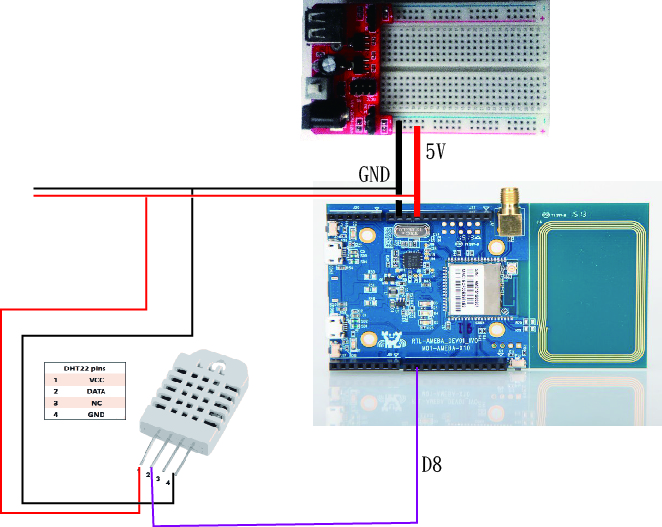 2016/10/19
78
DHTx 程式重點解說
#include “DHT.h” 		使用溫溼度模組必要函數
#define DHTTYPE DHT22  宣告使用哪種DHT溫溼度模組
DHT dht(DHTSensorPin, DHTTYPE); 取得溫溼度物件
dht.begin();  	溫溼度物件通訊
 ShowHumidity() ; 顯示溫溼度資料(自訂)
dht.readHumidity();  讀取濕度
ht.readTemperature(true);  讀取溫度
2016/10/19
79
pms3003讀取空汙偵測器資料
2016/10/19
80
開啟程式pms3003
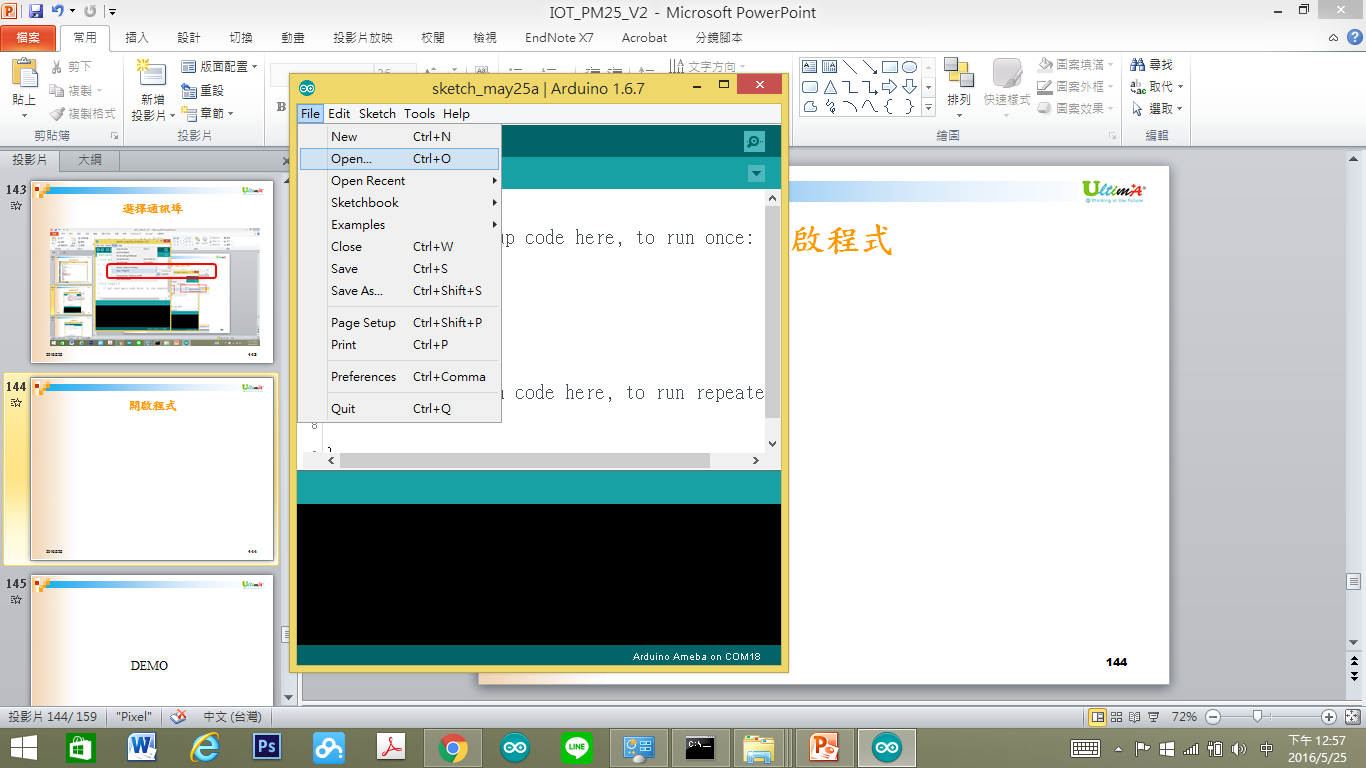 2016/10/19
81
電路連接
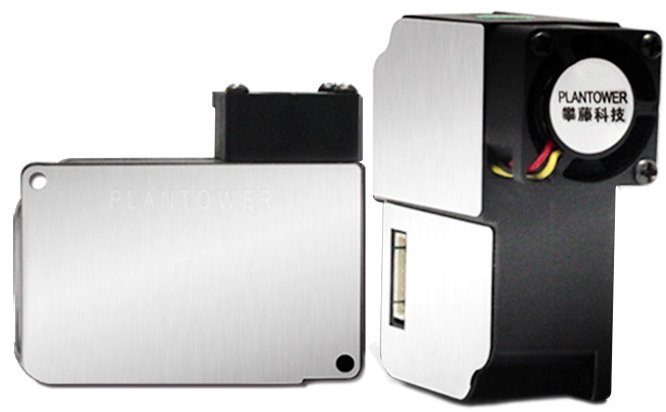 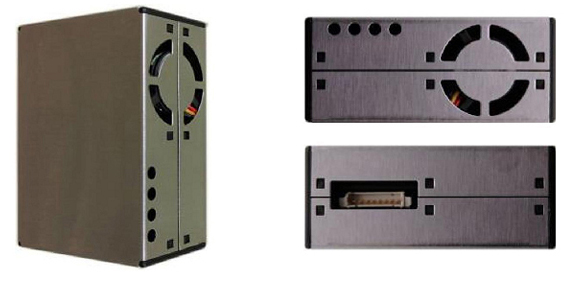 2016/10/19
82
電路連接
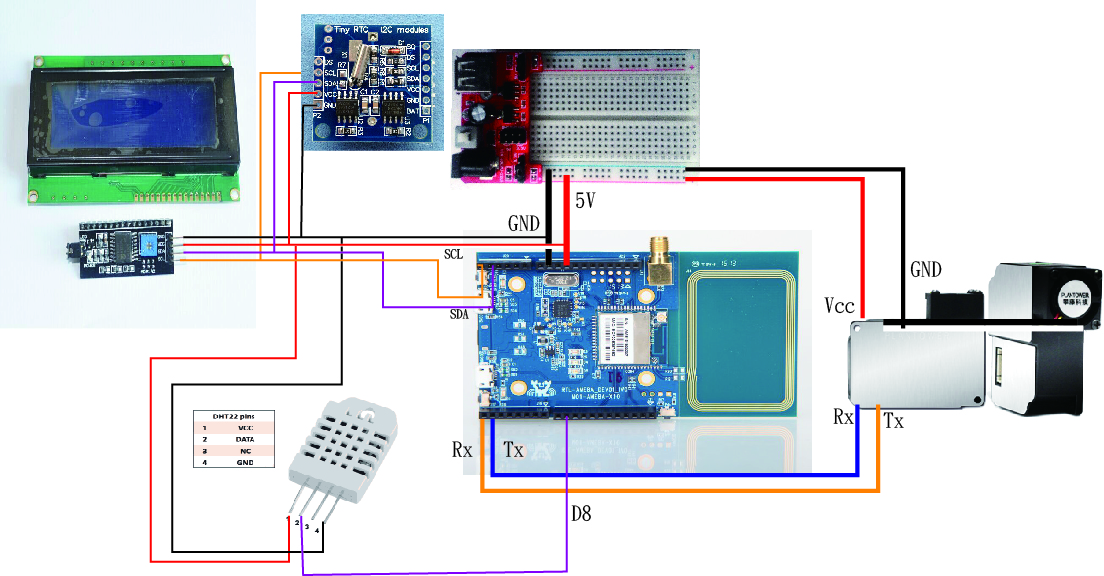 2016/10/19
83
pms3003 程式重點解說
#include <SoftwareSerial.h>   使用串列埠必用
SoftwareSerial mySerial(0, 1); // RX, TX  產生通訊物件
#define pmsDataLen 24   空氣偵測器資料長度
unsigned char buf[pmsDataLen]; 讀取空氣偵測器資料暫存變數
空汙資料變數
int idx = 0;
int pm10 = 0;
int pm25 = 0;
int pm100 = 0;
2016/10/19
84
pms3003 程式重點解說
bool hasPm25Value = false;   讀取資料成功與否
int ErrorCount = 0 ;   錯誤次數’
#define ErrorRebootCount 5   最大容忍錯誤次數
mySerial.begin(9600);  通訊埠速度
retrievePM25Value() ;  讀取空汙資料(自訂)
ShowPM()    顯示空汙資料(自訂)
 memset(buf, 0, pmsDataLen);  清空空氣偵測器資料暫存變數
mySerial.available()>0  有資料讀入
count < pmsDataLen    讀取資料未滿
2016/10/19
85
pms3003 程式重點解說
buf[count] = mySerial.read();    讀一個位元組進來
buf[0] == 0x42 && count == 0  判斷開頭一
buf[1] == 0x4d && count == 1  判斷開頭二
count >= (pmsDataLen)    判斷讀取完畢否
 ckecksum = ckecksum + buf[i]   進行加總
 exptsum = ((unsigned int)buf[22] << 8 ) + ((unsigned int)buf[23]) ;  加總CHECK SUM
ckecksum == exptsum   加總資料合格否
2016/10/19
86
pms3003 程式重點解說
pm25 = ( buf[12] << 8 ) | buf[13];   PM2.5資料
pm10 = ( buf[10] << 8 ) | buf[11];  PM1.0資料
pm100 = ( buf[14] << 8 ) | buf[15]; PM10資料
 PowerManagement.softReset() ;   重新開機
2016/10/19
87
Q  &  A
感謝聆聽
恭請指教
2016/10/19
88